Организация питания в МБДОУ д/с «Подсолнушек»
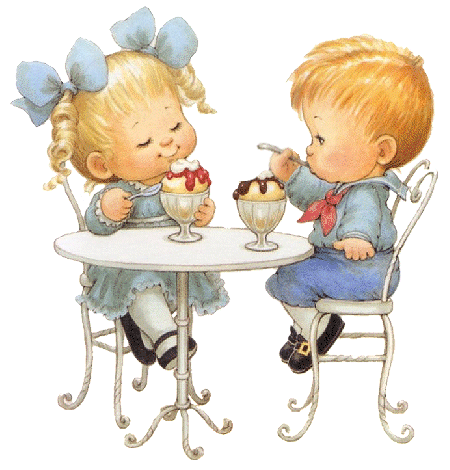 с. Икряное
Организация полноценного, качественного, сбалансированного питания детей – одно из важных направлений деятельности нашего образовательного учреждения.
Питание – один из важных факторов, обеспечивающих нормальное течение процессов роста, физического и нервно – психического развития ребенка. Ухудшение качества питания приводит к снижению уровня защитно – приспособительных механизмов детского организма и возможному увеличению аллергических реакций, способствует росту болезней органов пищеварения. Поэтому именно качеству питания  в нашем детском саду уделяется повышенное внимание.
Основными принципами организации питания в нашем учреждении являются:
*    Соответствие энергетической ценности рациона энергозатратам ребенка.
 *    Сбалансированность в рационе всех заменимых и незаменимых пищевых веществ.

 *    Максимальное разнообразие продуктов и блюд, обеспечивающих сбалансированность рациона.

 *    Правильная технологическая и кулинарная обработка продуктов, направленная на сохранность их исходной пищевой ценности, а также высокие вкусовые качества блюд.

 *    Оптимальный режим питания, обстановка, формирующая у детей навыки культуры приема пищи.

 *    Соблюдение гигиенических требования к питанию (безопасность питания).
Оптимизация производственного контроля
Соблюдаются  все санитарные требования к состоянию:
 Пищеблока
К поставляемым продуктам
К приготовлению и раздаче блюд
К личной гигиене персонала пищеблока
К организации приема пищи детьми в группе
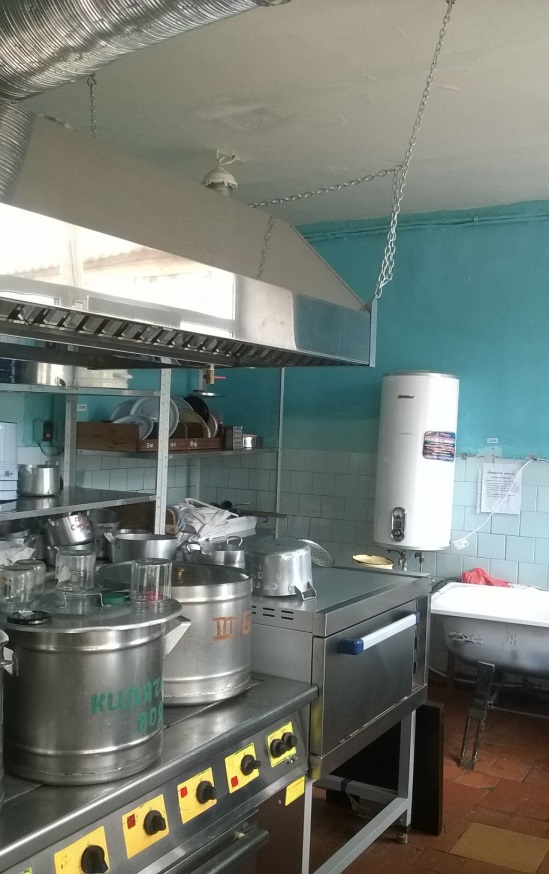 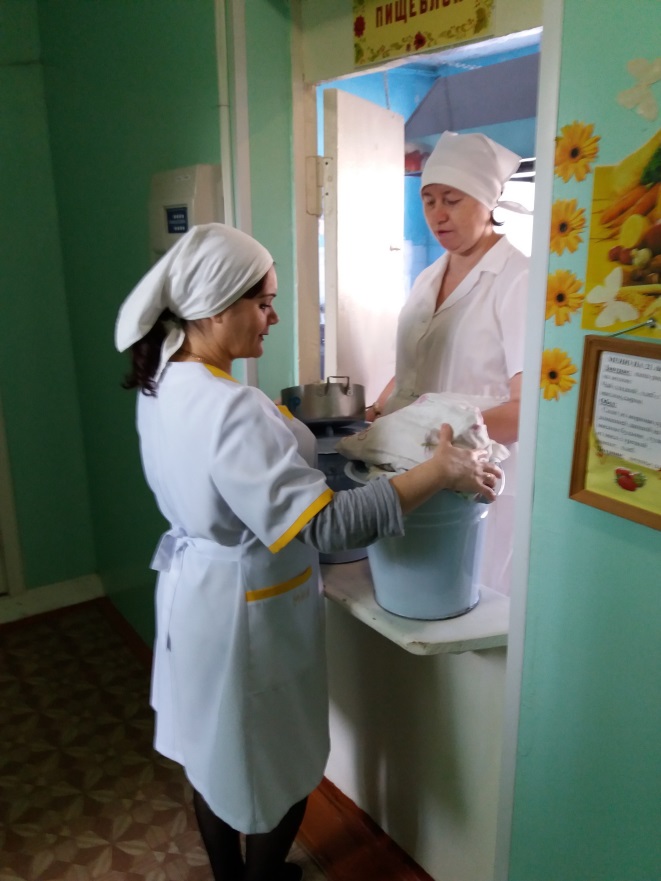 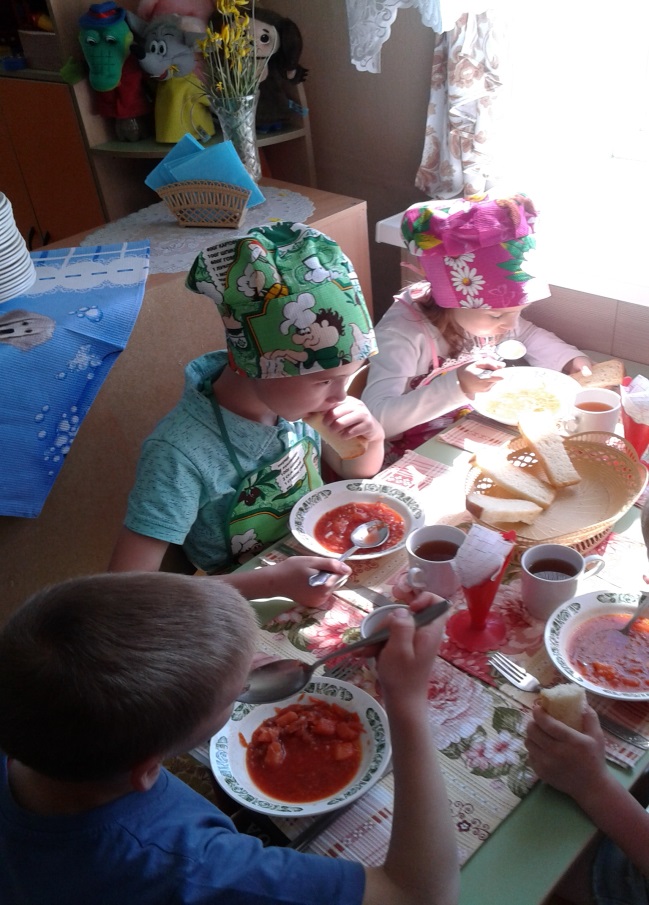 Поставка продуктов питания в ДОУ
Поставка продуктов питания в наше учреждение осуществляется на основе договора между поставщиком и заказчиком.
Детский сад обслуживают следующие поставщики:
Бурангалиева Е.А.
ИП Смирнов
Магомедов Т.Г.
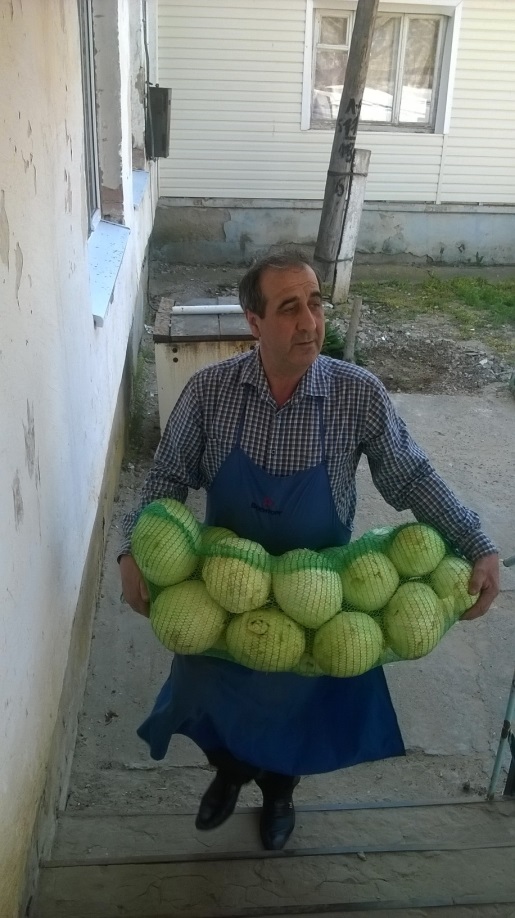 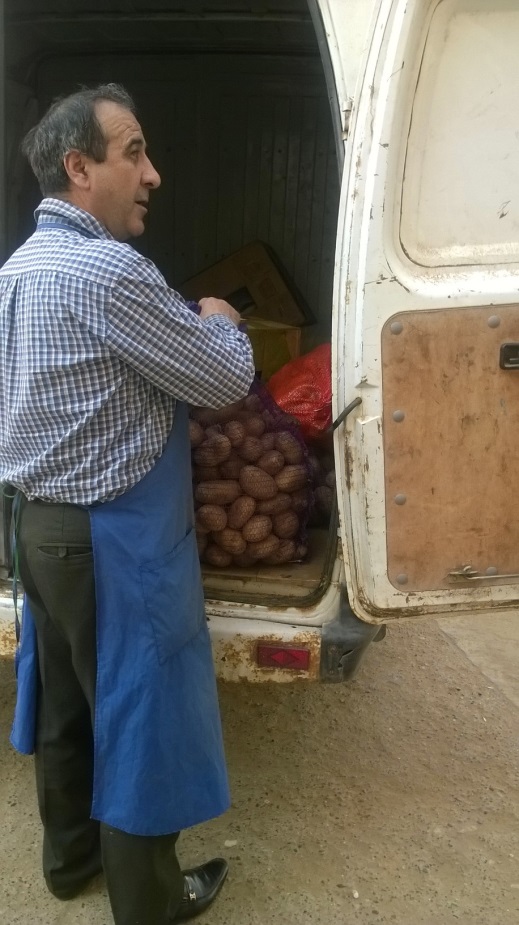 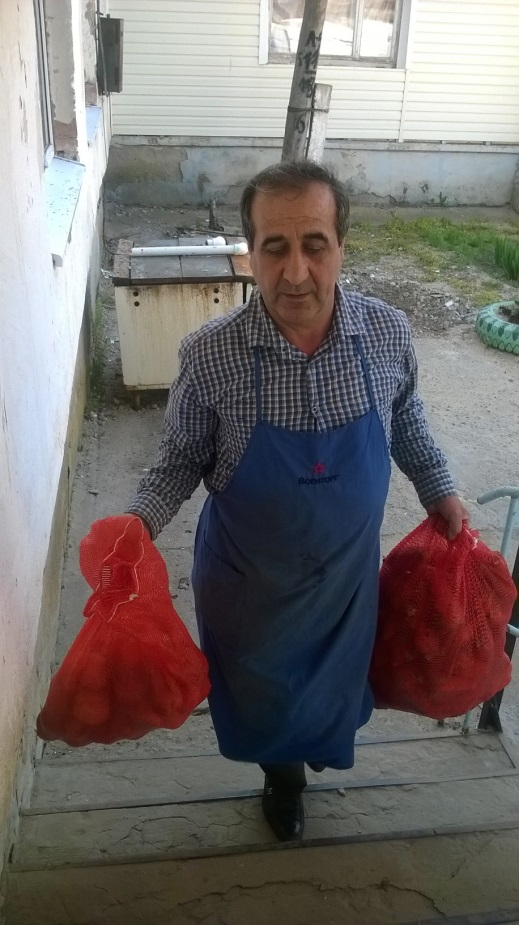 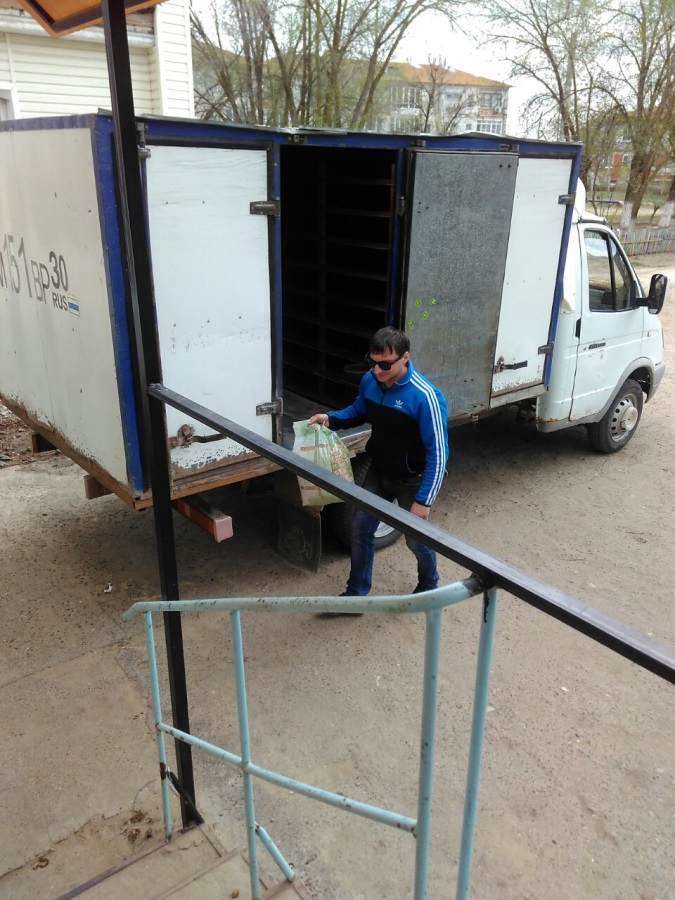 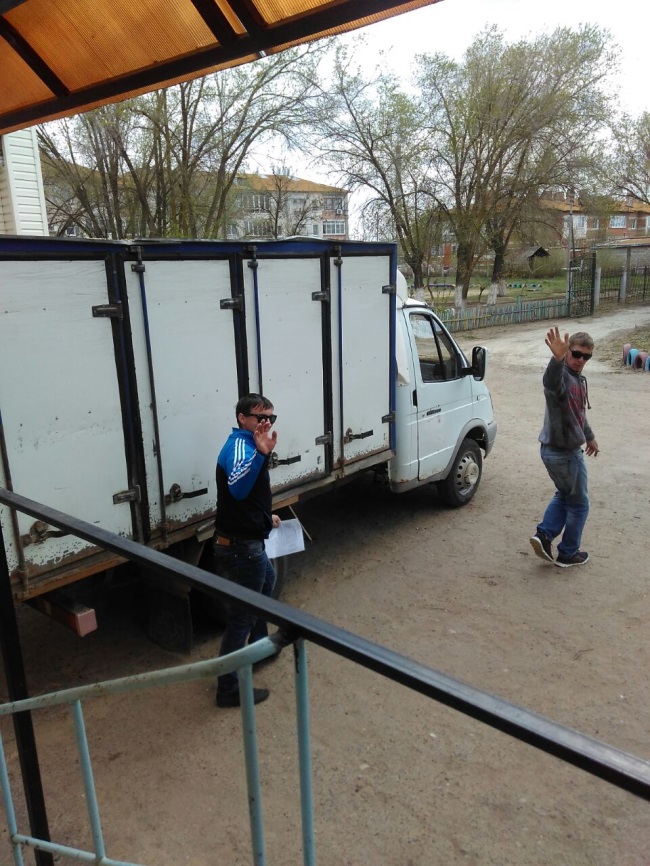 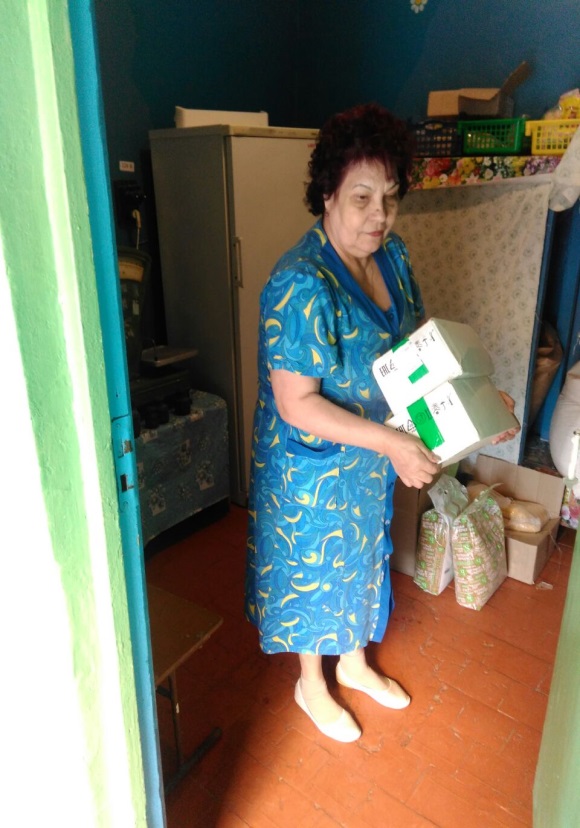 Прием и  безопасное хранение продуктов в ДОУ обеспечивает  ответственное лицо в соответствии с требованиями СанПиН – завхоз Людмила Николаевна Саева.
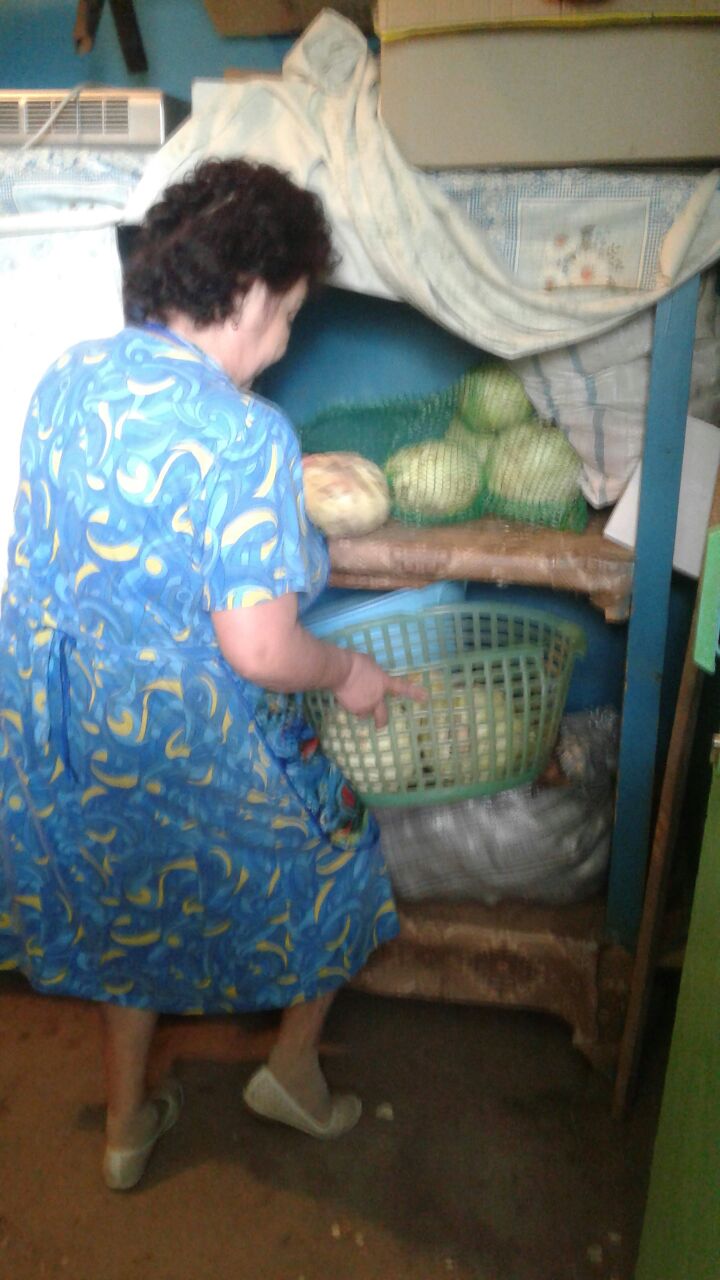 Пища готовится на пищеблоке который оборудован необходимым технологическим и холодильным оборудование
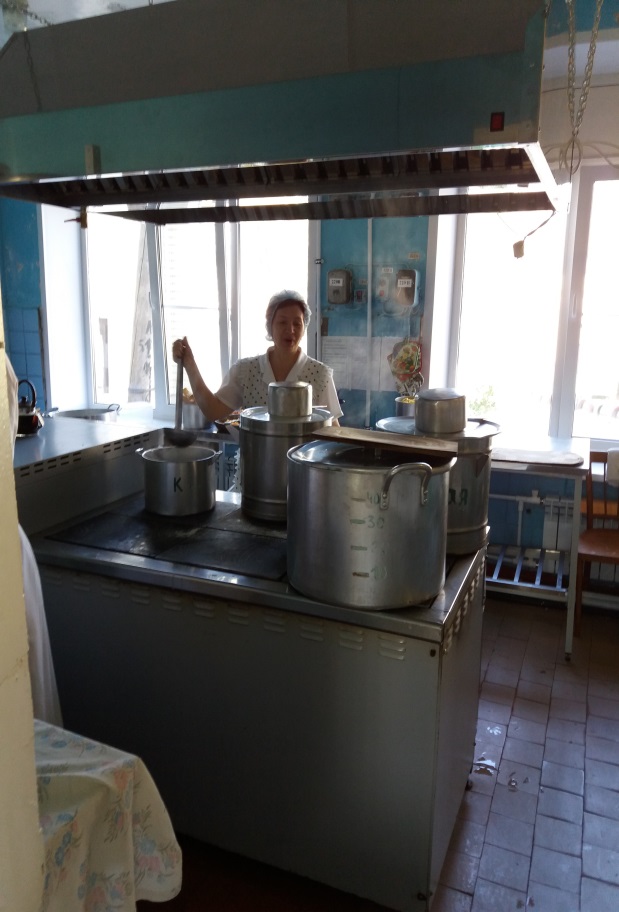 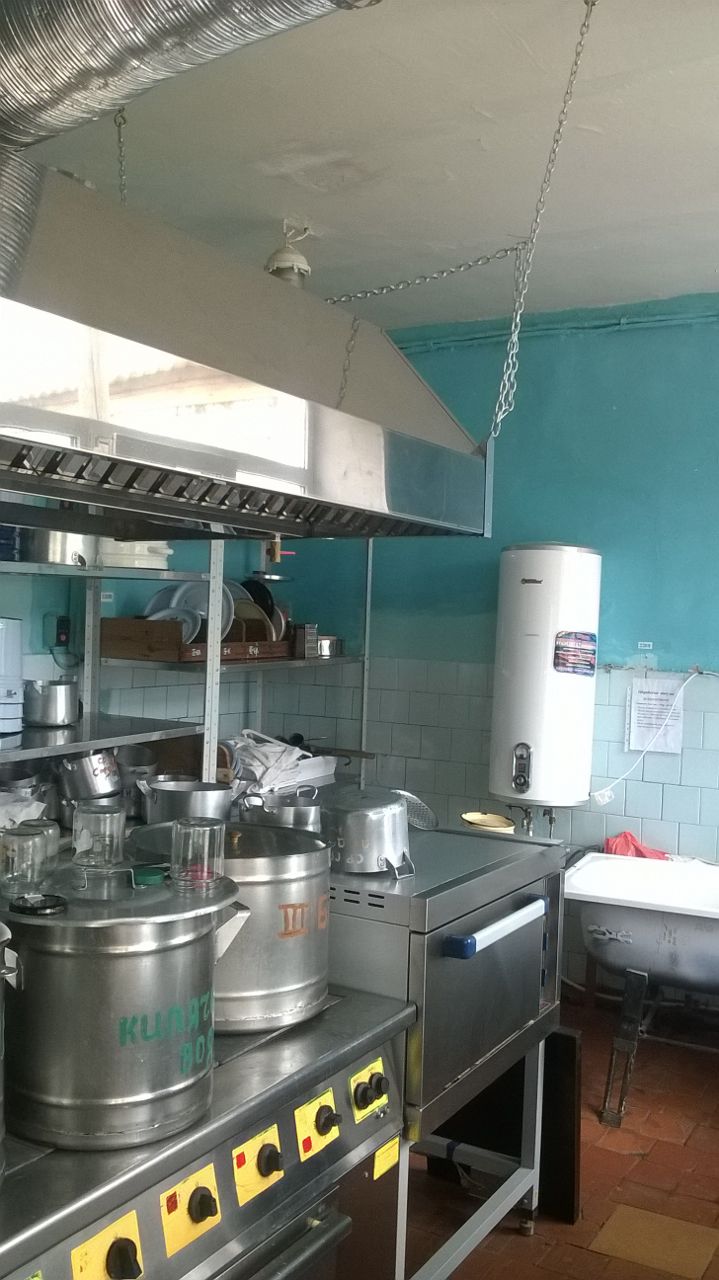 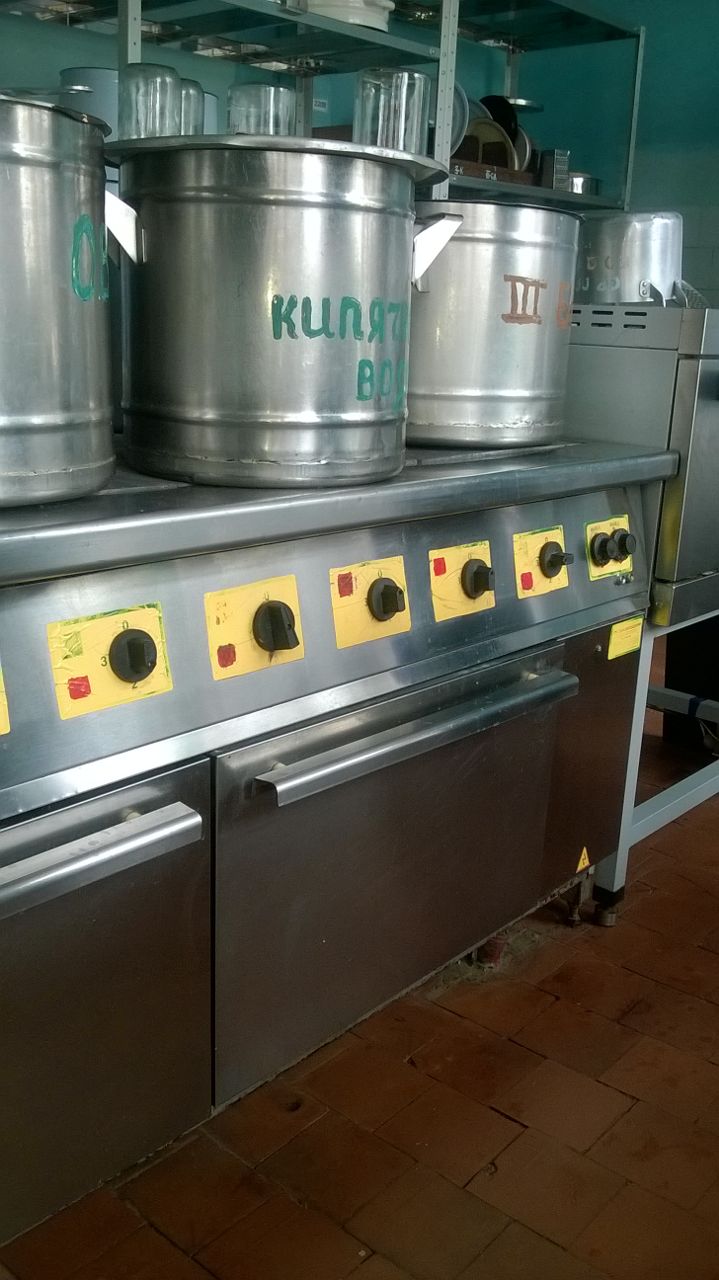 Выполнение основных норм питания В основу качественного сбалансированного питания заложено питание, отвечающее возрастным и физиологическим потребностям детского организма. Питание осуществляется на основе суточного набора продуктов питания детей в ДОУ  (г, мл, на 1 ребенка / сутки) СанПиН 2.4.1. 3049 - 13
Распределение энергетической ценности (калорийности) суточного рациона питания детей на отдельные приемы пищи:
Завтрак   (25 %)         Обед (40 %)    Полдник (15 %)   Ужин (20 %) - дома









Используется максимальное разнообразие рациона
Проводится технологическая и кулинарная обработка продуктов
Пища, всегда имеет хорошие вкусовые качества
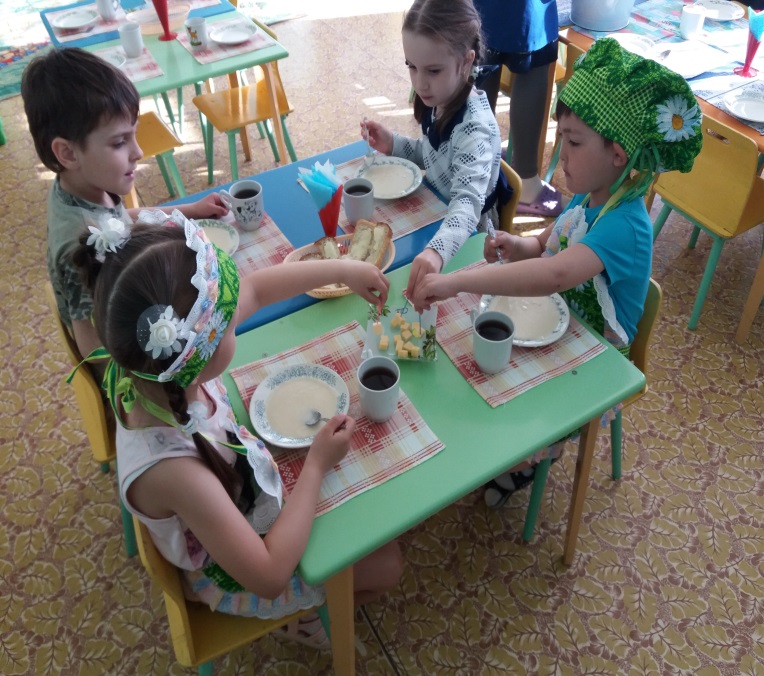 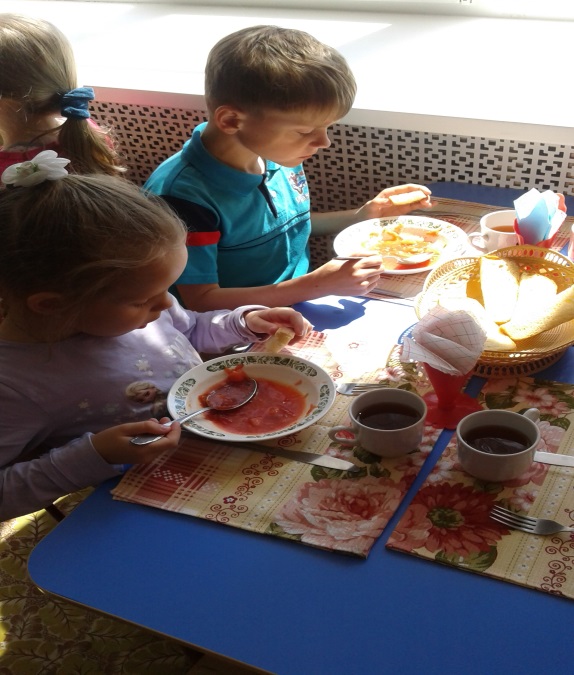 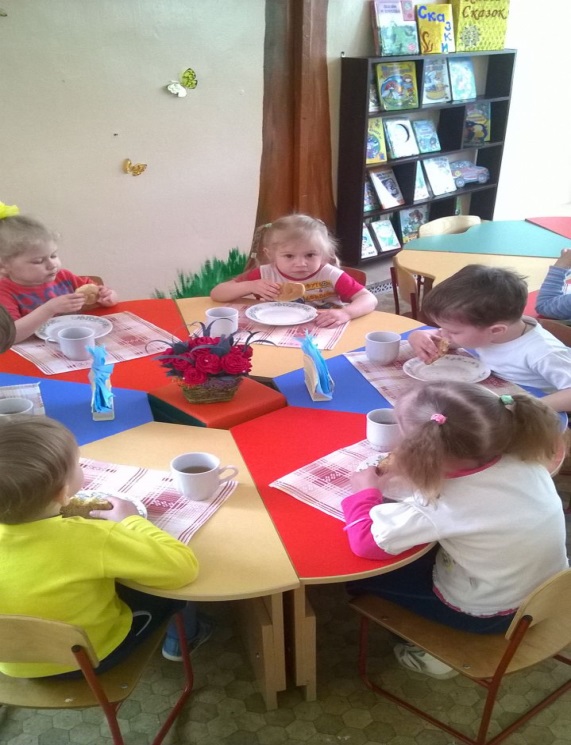 Меню
При составлении меню и расчетов калорийности соблюдается оптимальное соотношение пищевых веществ (белков, жиров, углеводов), которое должно составлять 1:1:4,соответственно.
     На основании  утвержденного примерного меню ежедневно составляется меню – требование установленного образца, с указанием выхода блюд для детей разного возраста. На каждое блюдо заведена технологическая карта.
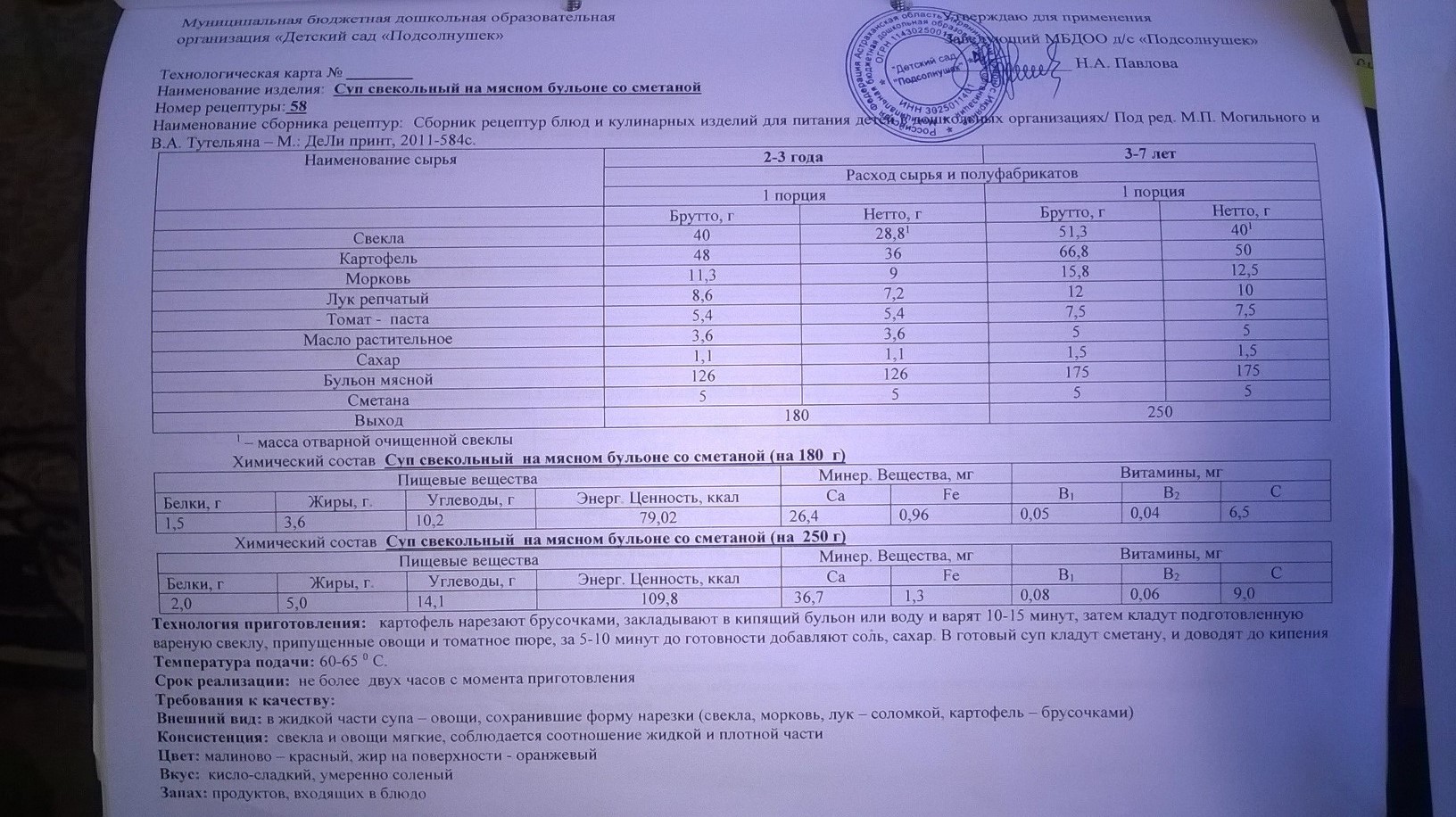 Любимое овощное блюдо детишек нашего ДОУ
«САЛАТ ВИТАМИННЫЙ»
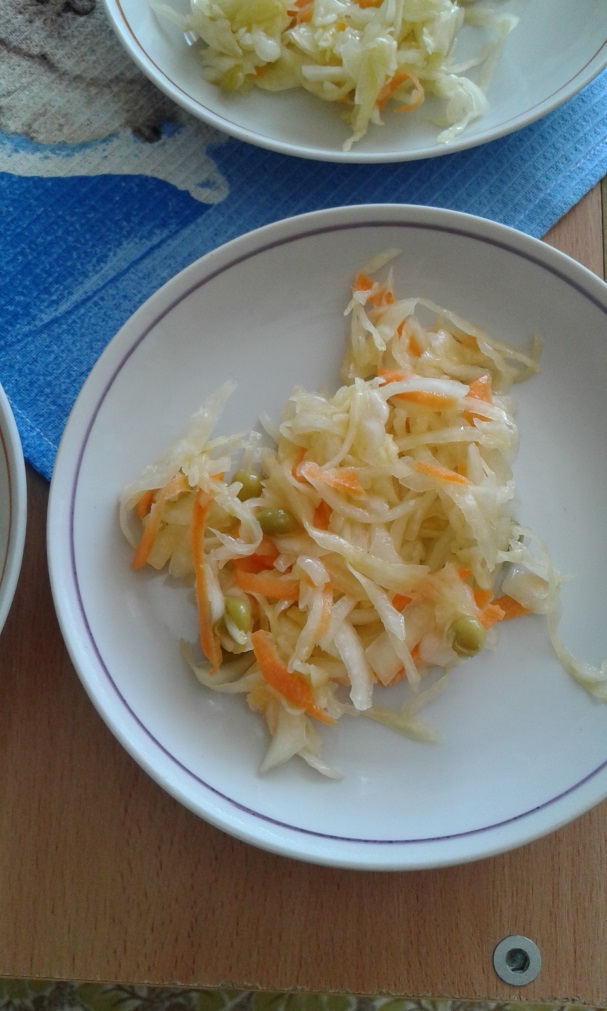 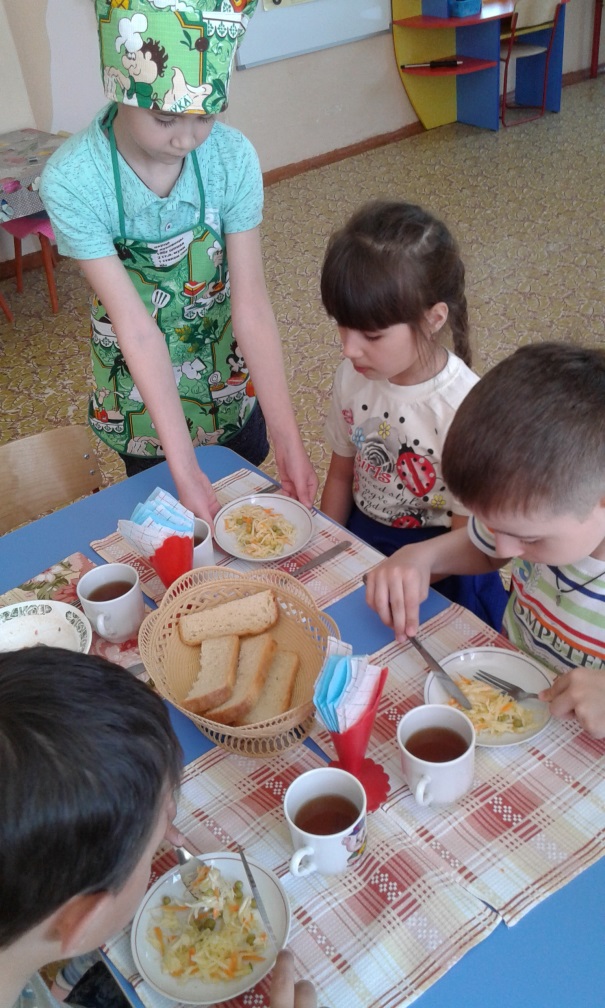 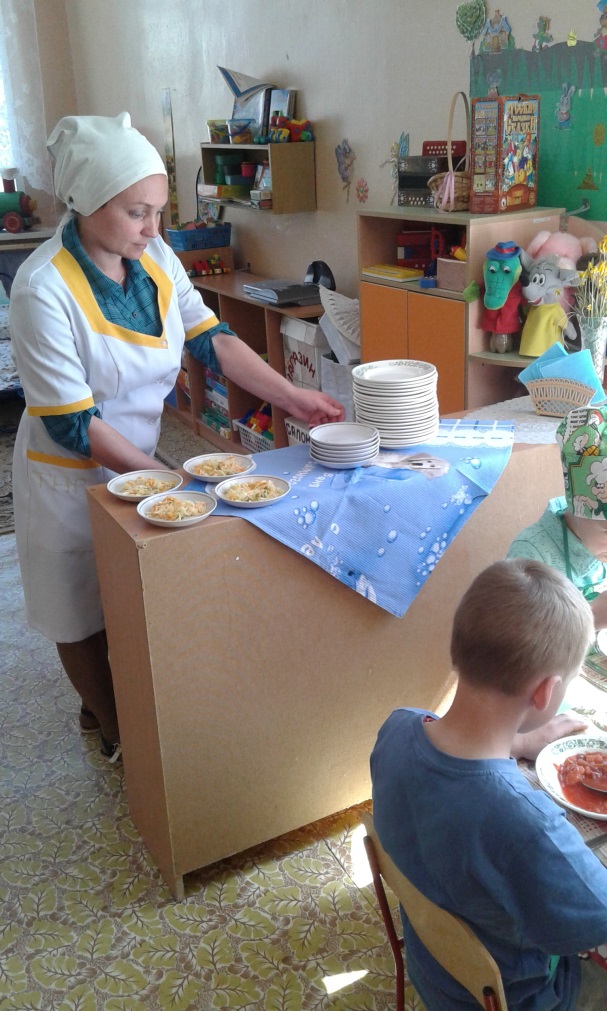 Технологическая карта                                              «Салат  витаминный»
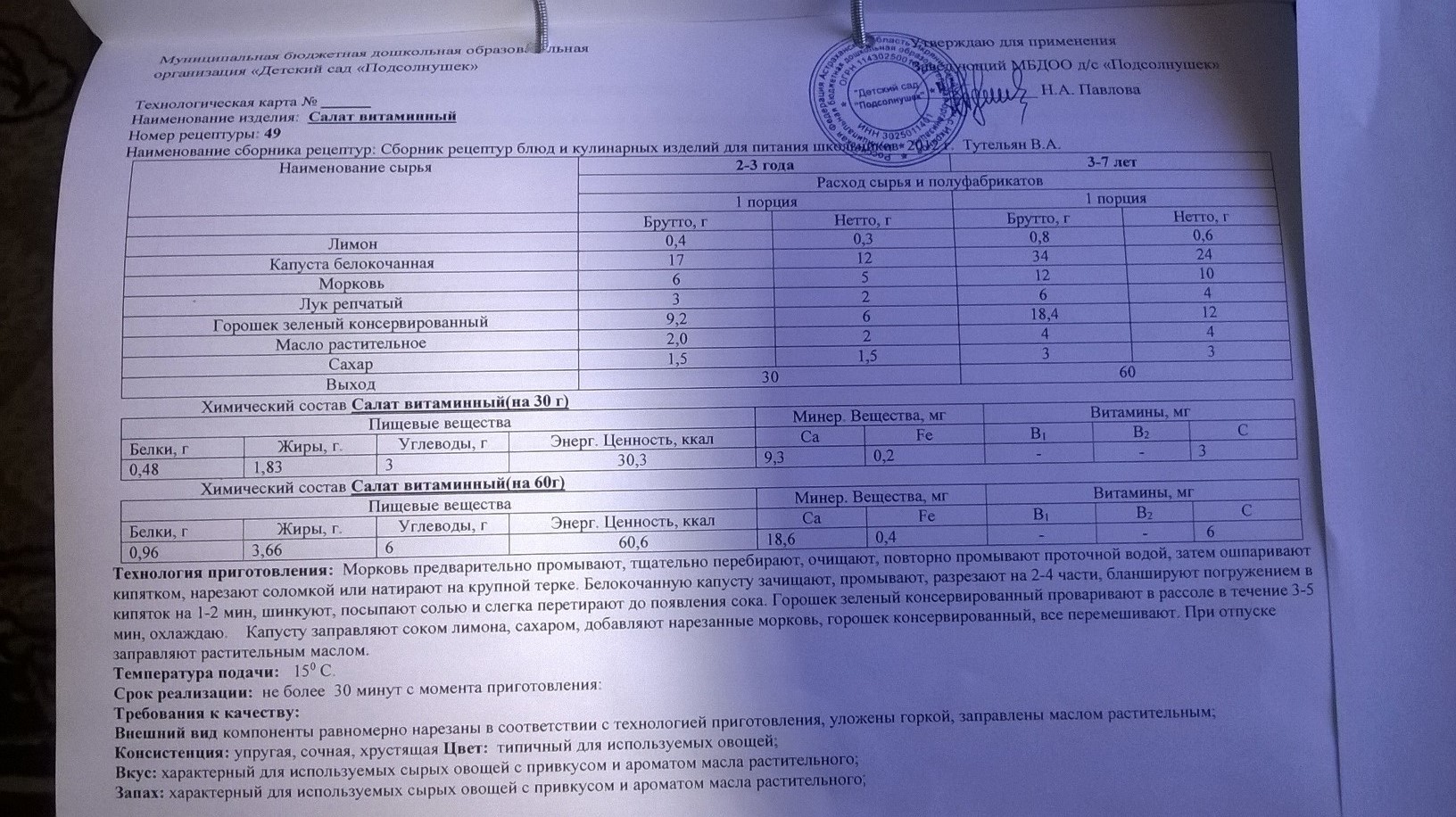 Для обеспечения преемственности питания родителей информируют об ассортименте питания ребенка, вывешивая                                                        ежедневное меню
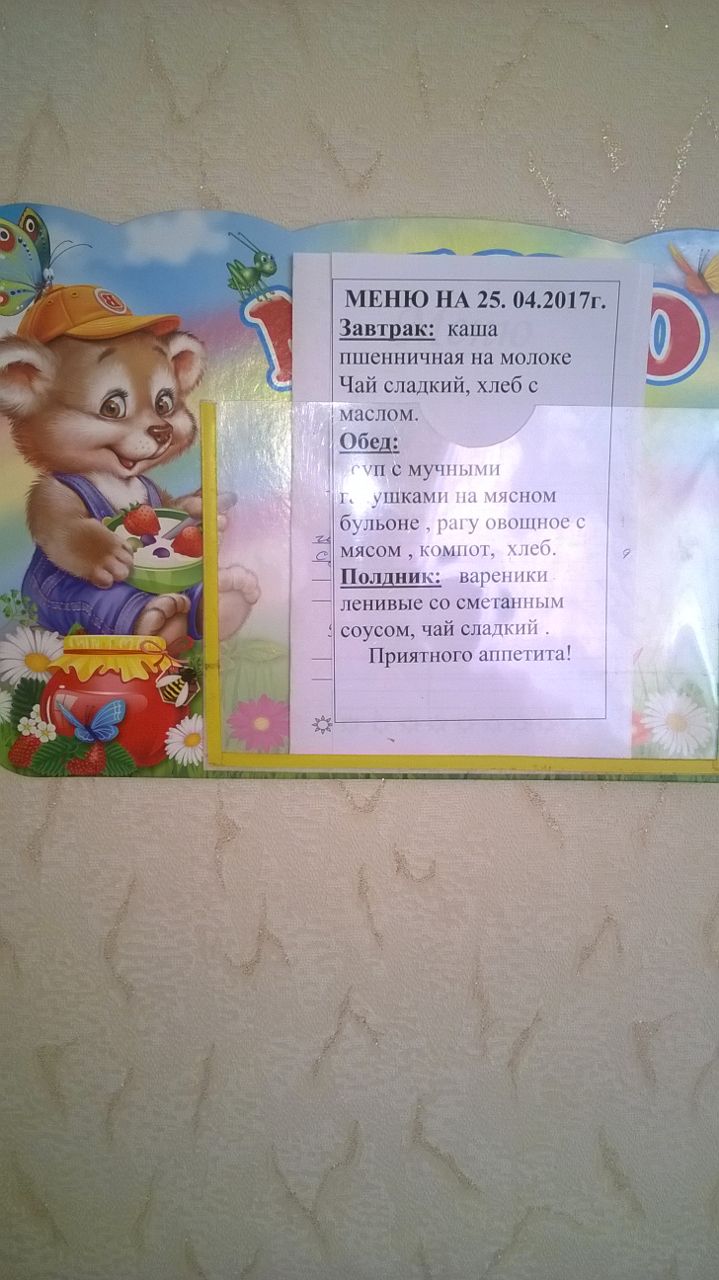 После приготовления пищи старшая медсестра, старший                                              воспитатель и завхоз снимают пробу снимает пробу Повар Маркелова Людмила Яковлевна   Старшая медсестра Столыпина Анна Васильевна
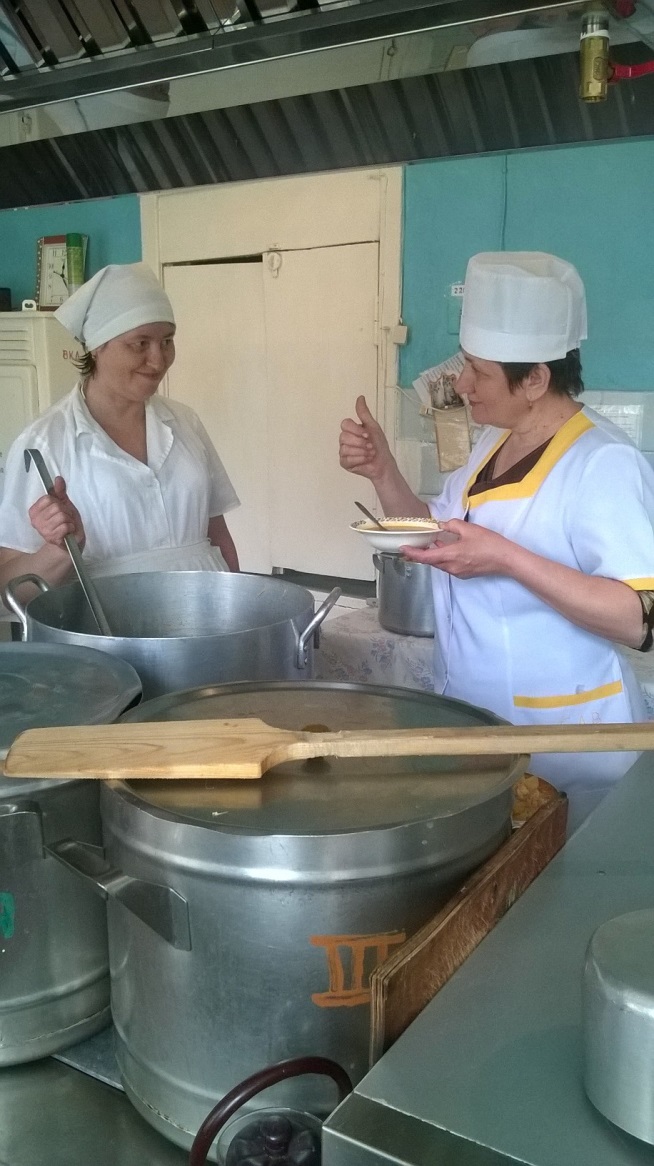 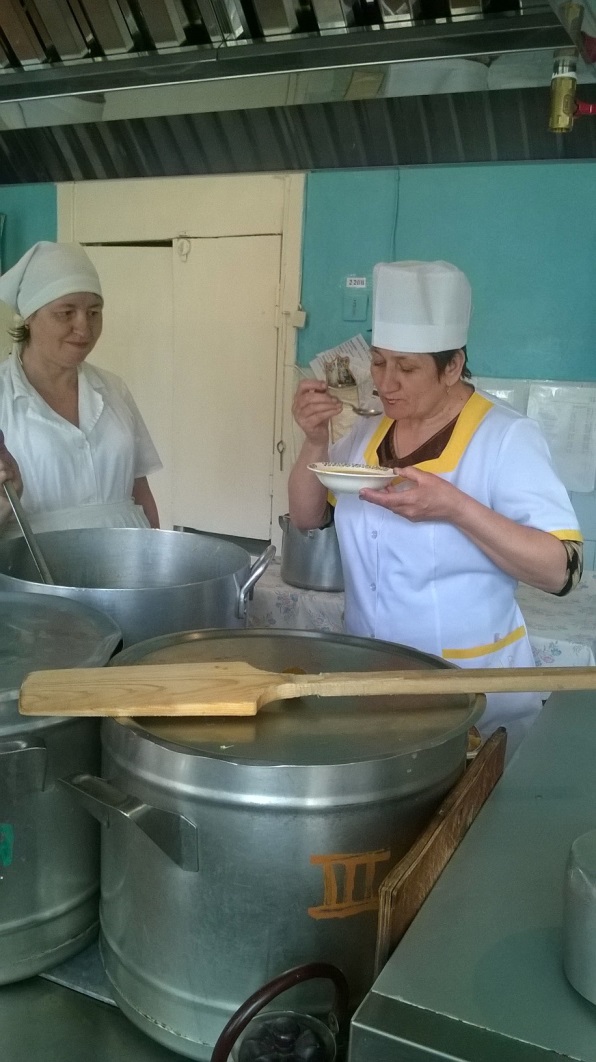 Соблюдается оптимальный режим питания               Выдача происходит по режиму каждой возрастной группы
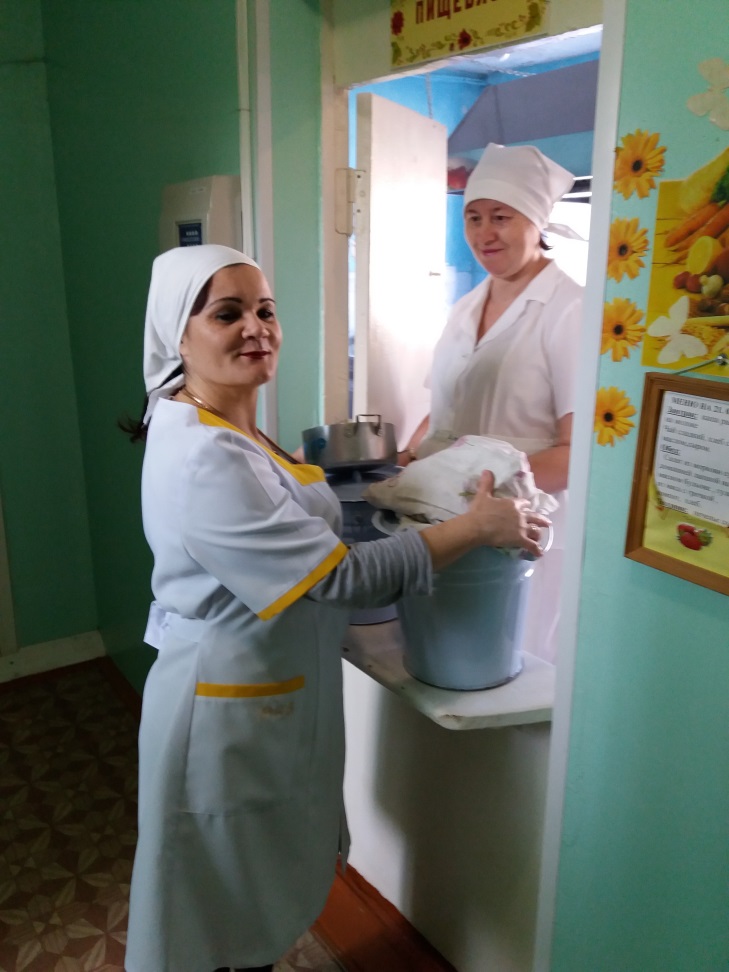 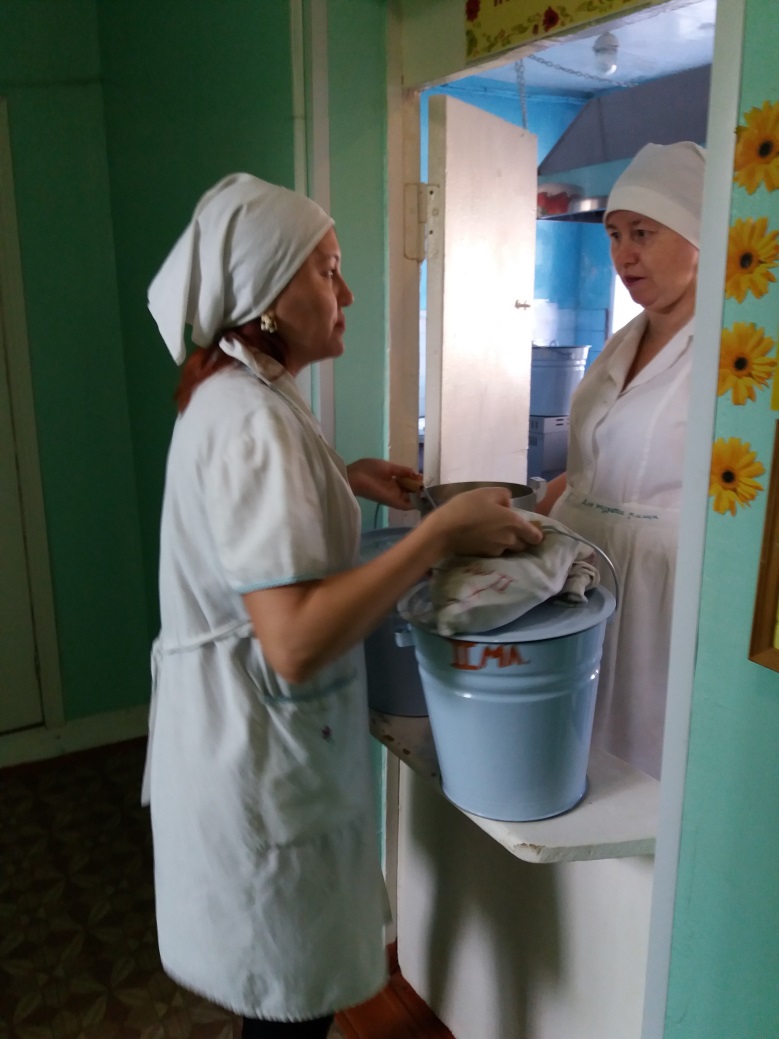 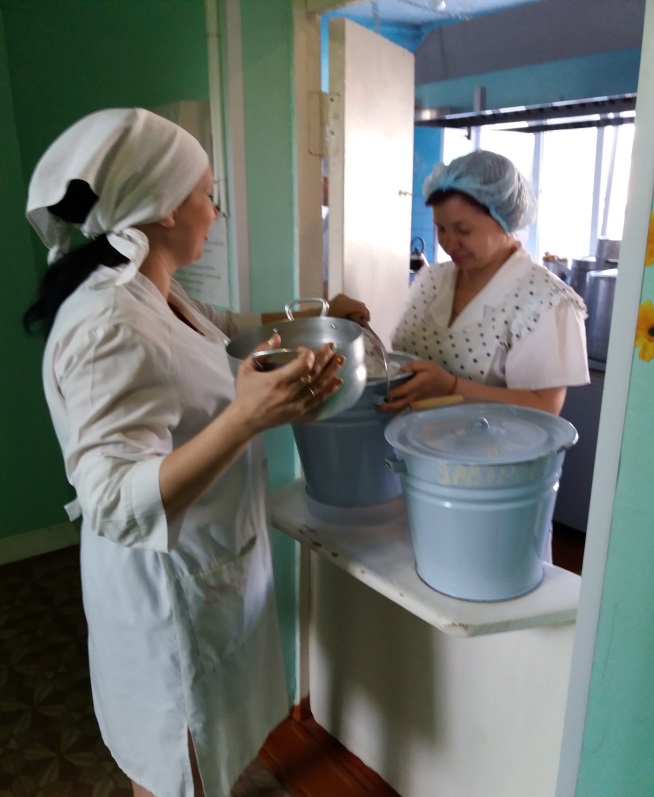 Организация дежурных по столовой
Дежурные подбирают и выставляют картинки с меню
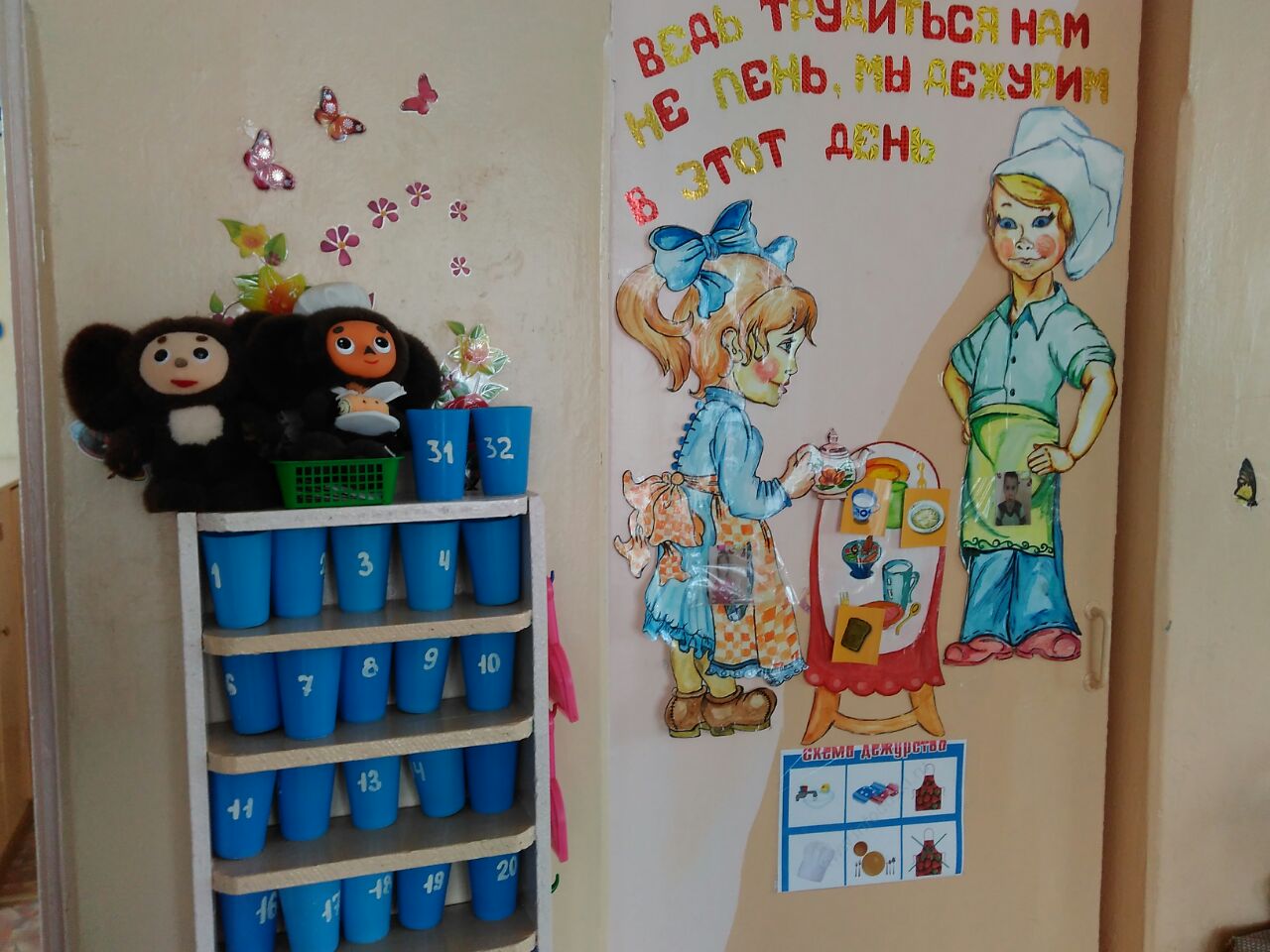 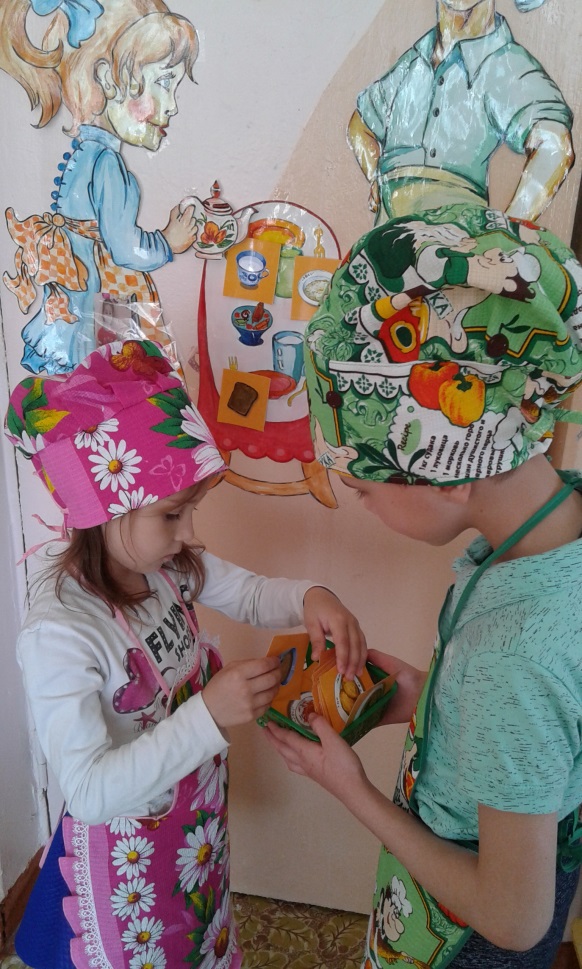 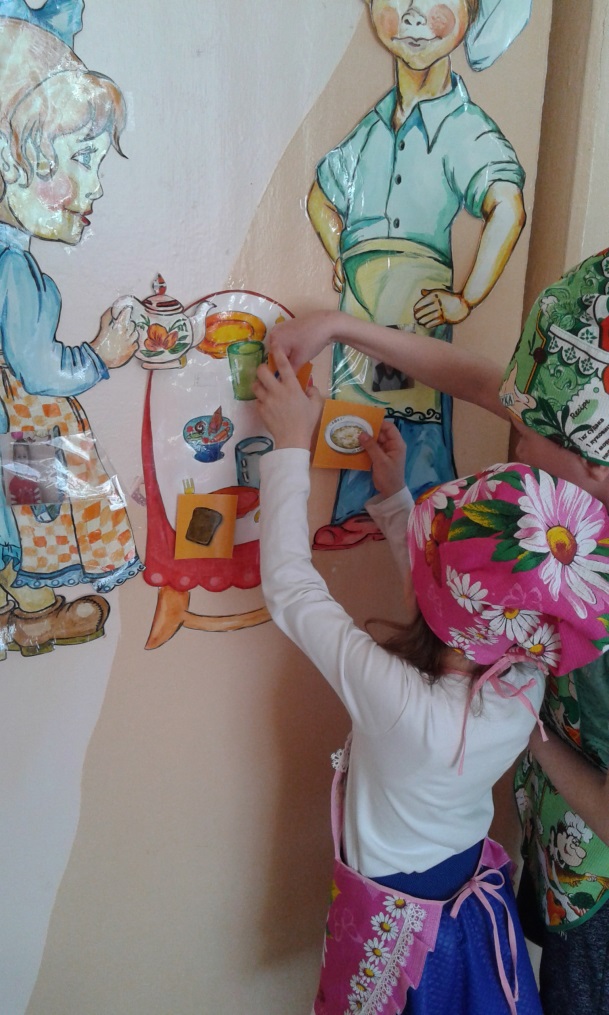 Дежурные накрывают на стол
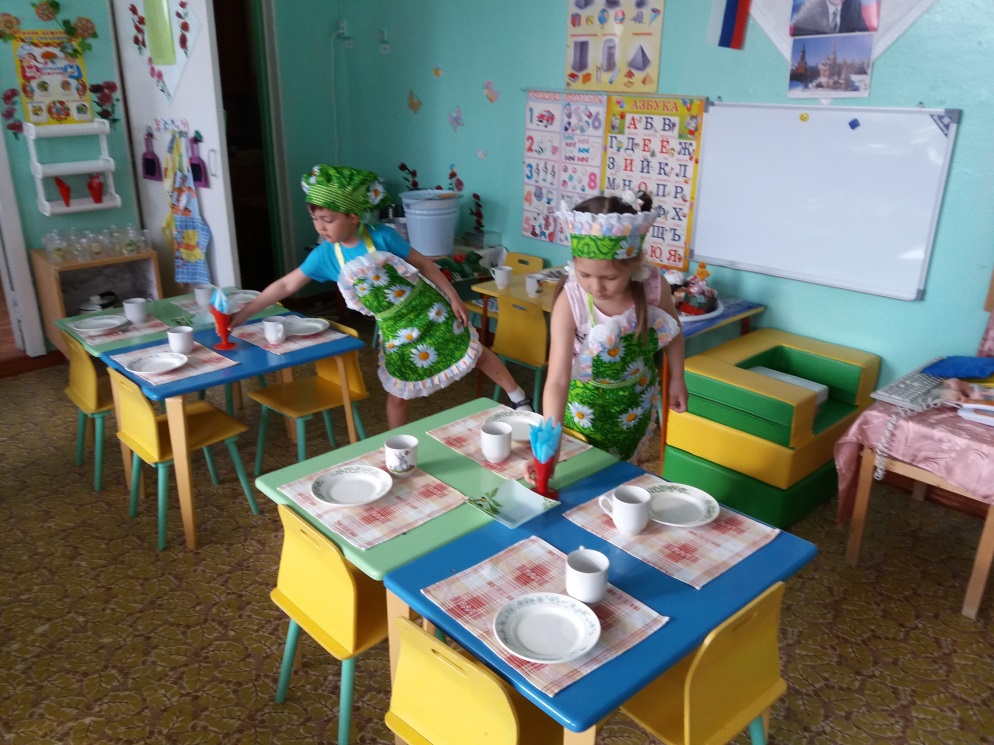 Завтрак
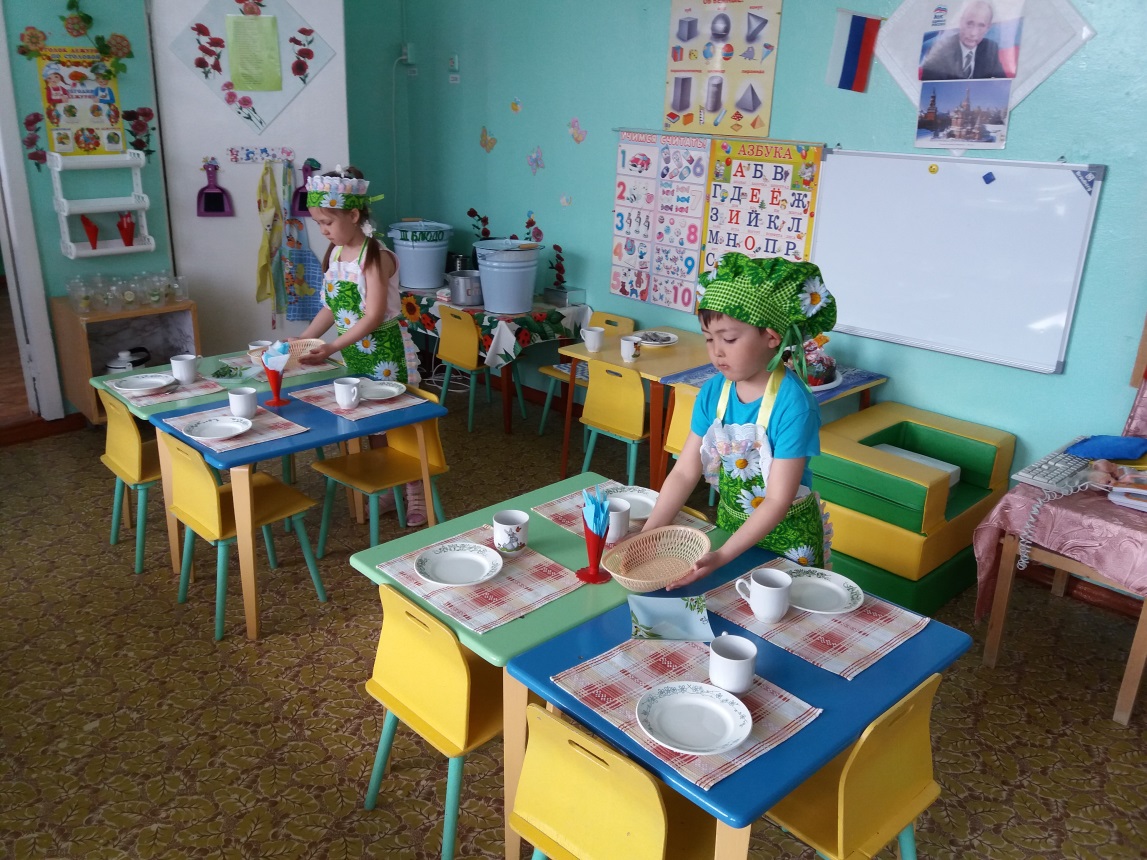 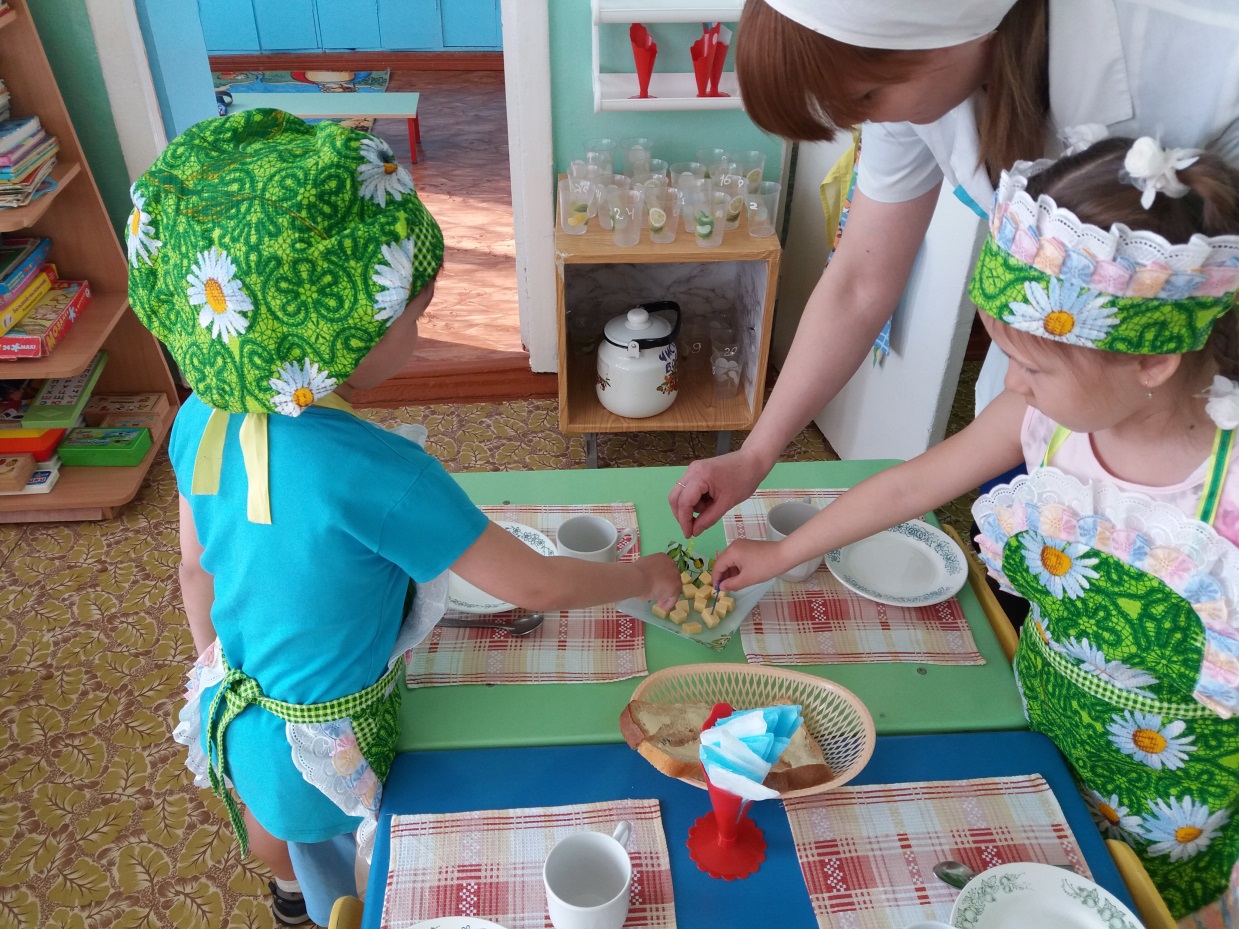 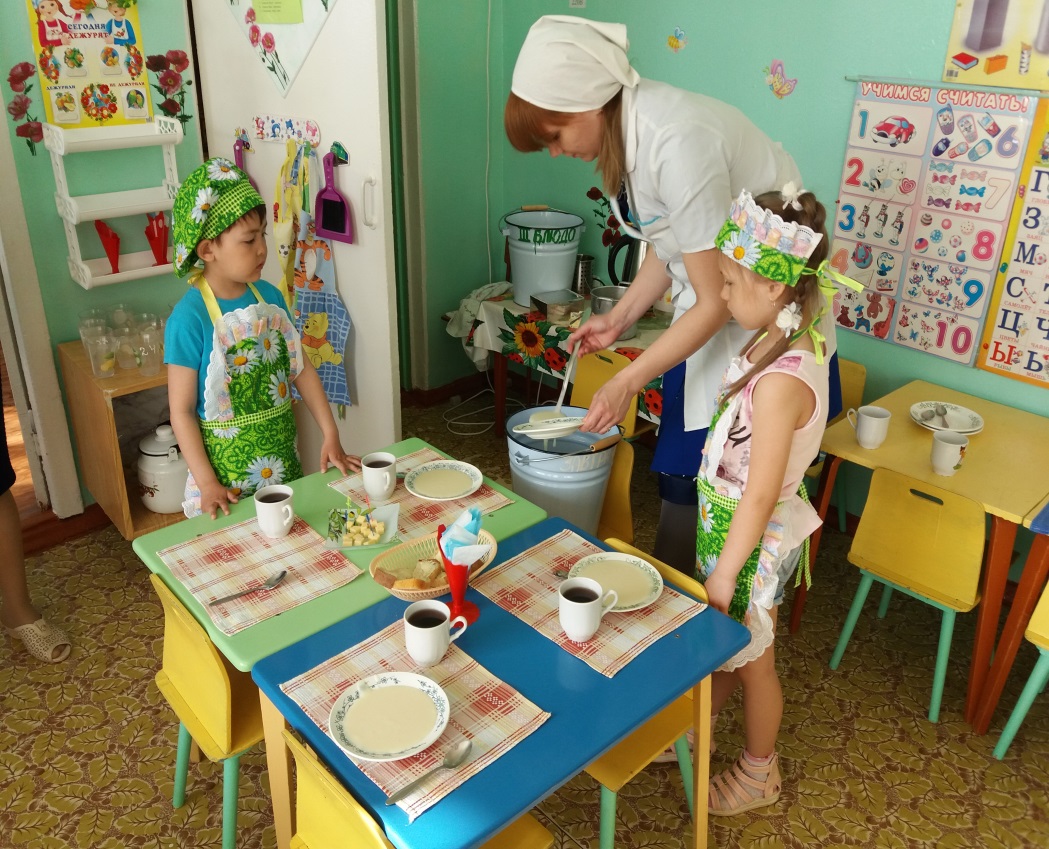 Последний «Штрих»
Интересная подача пищи (сыр на шпажках)
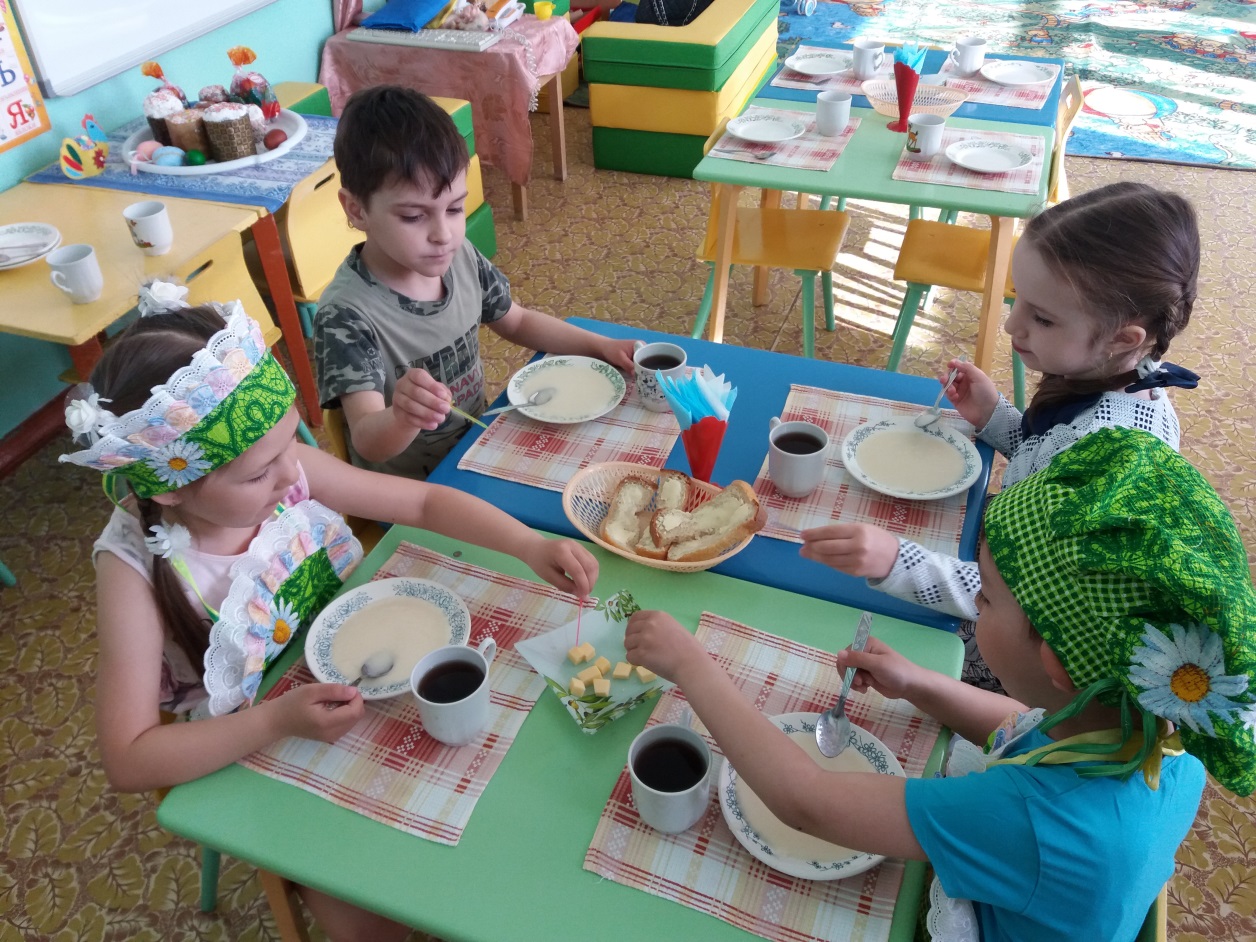 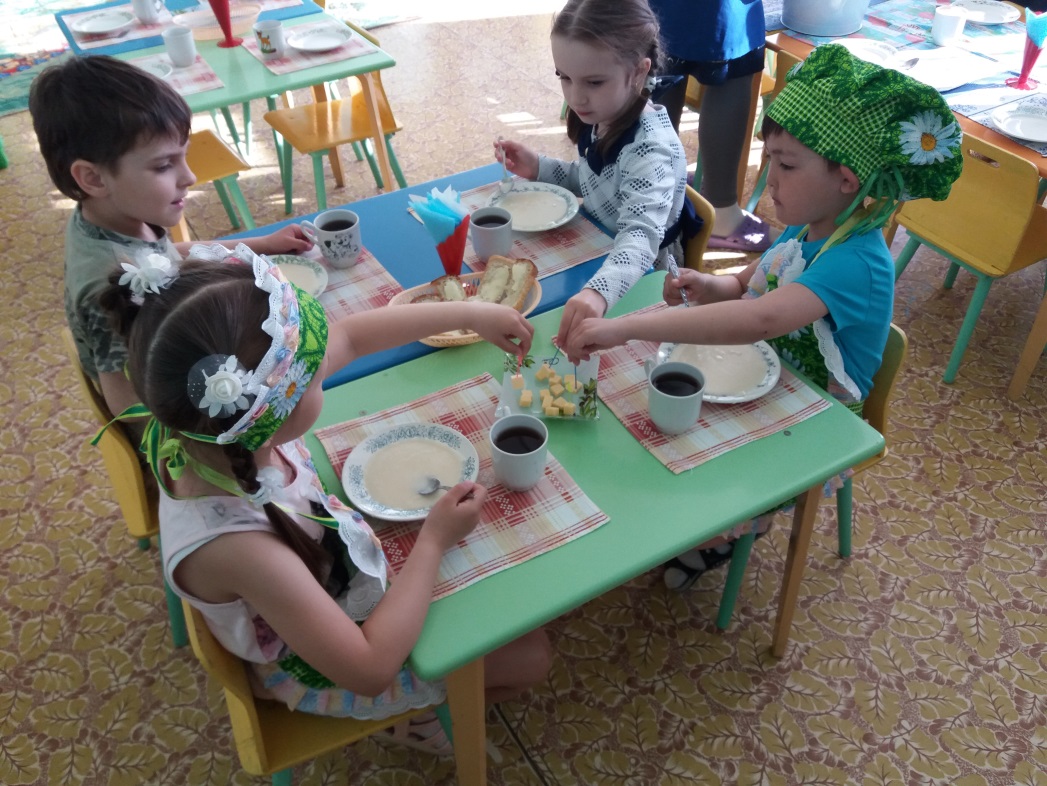 Кафе «Вкусняшка»
В подготовительной группе зона для принятия пищи оформлена как кафе
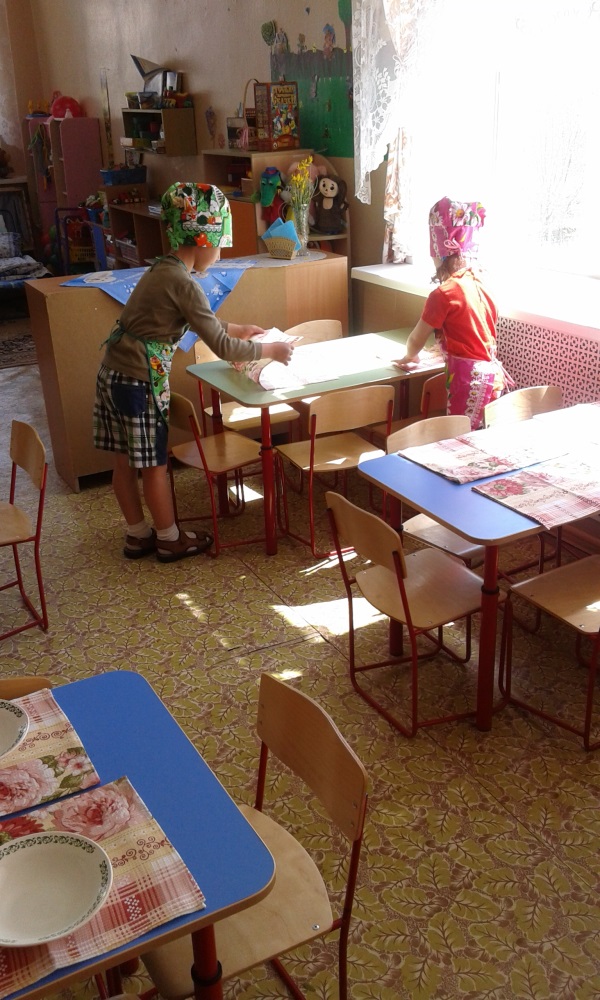 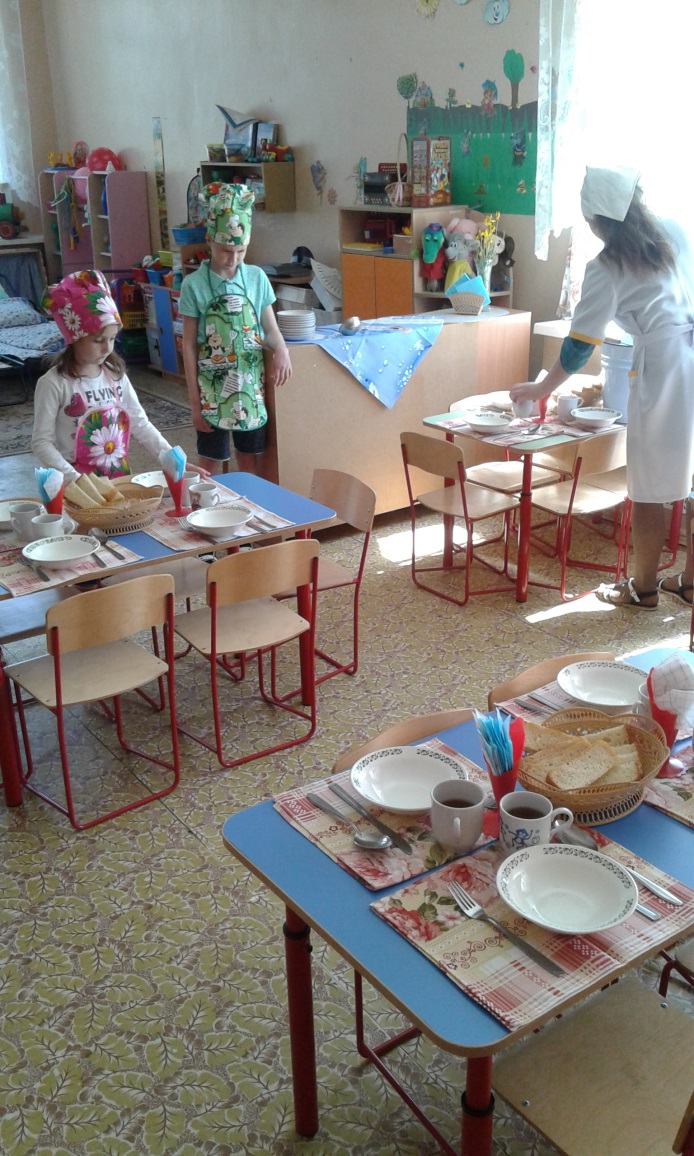 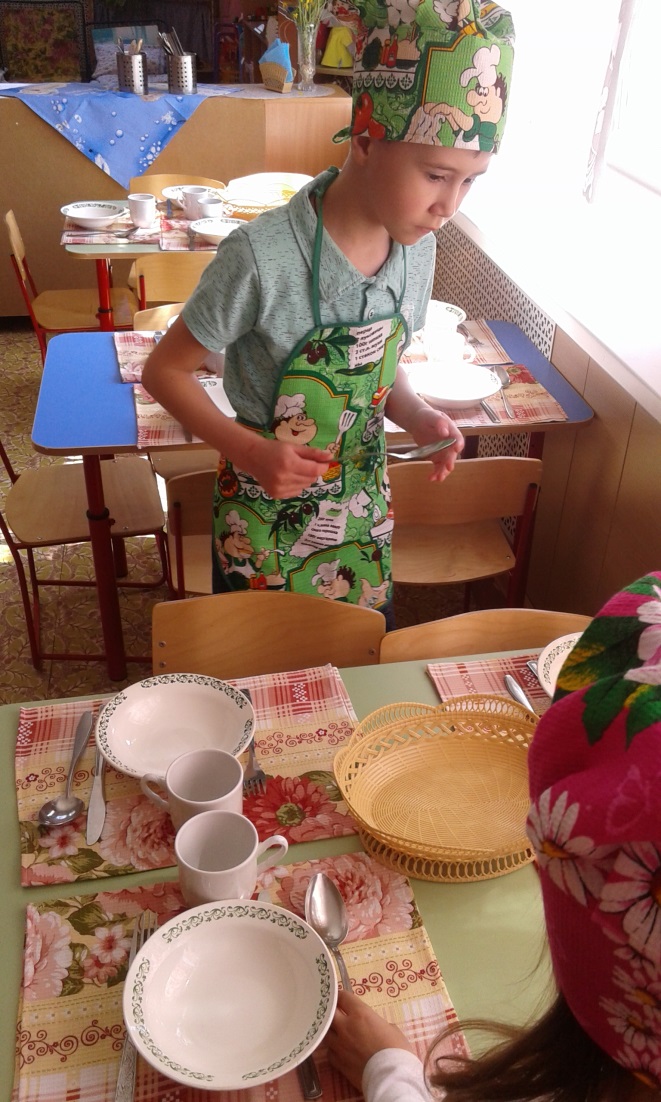 Можно отдохнуть
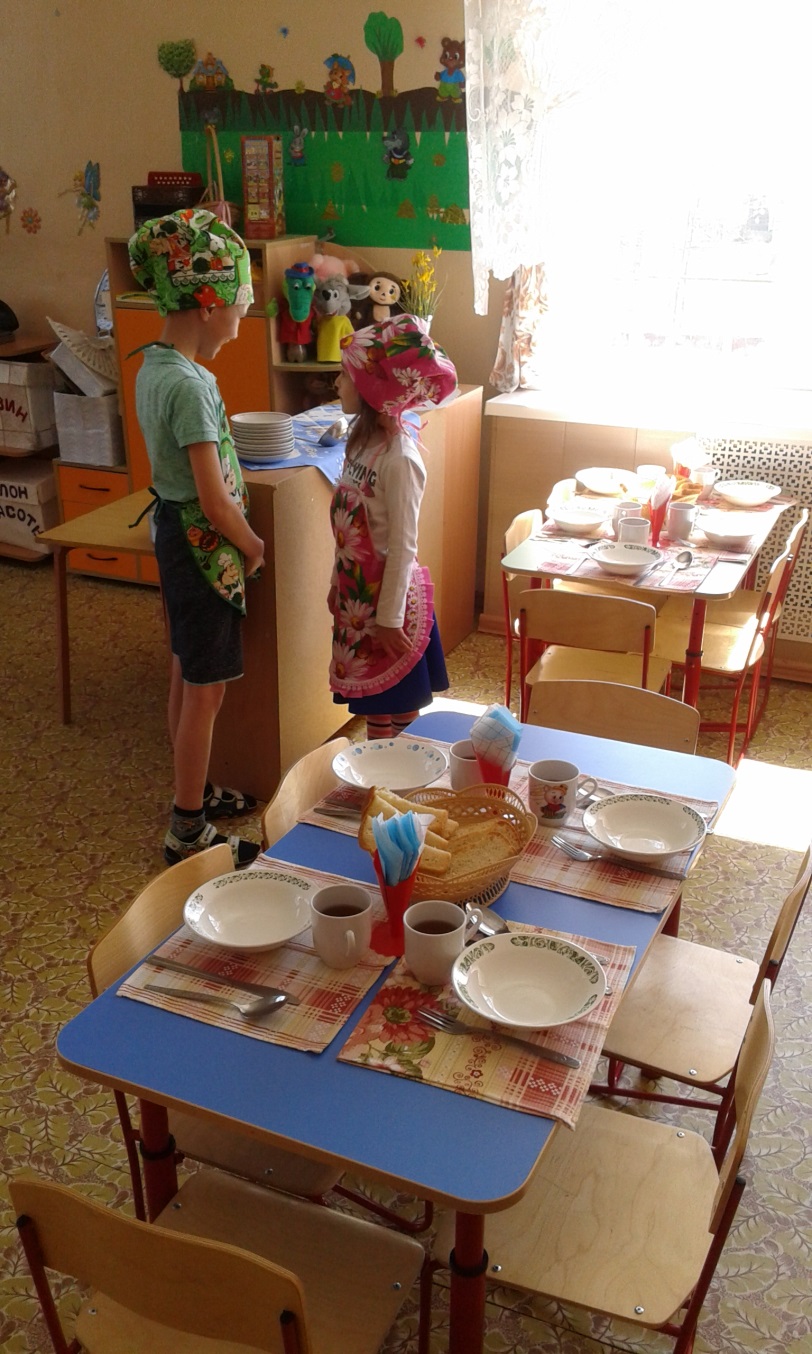 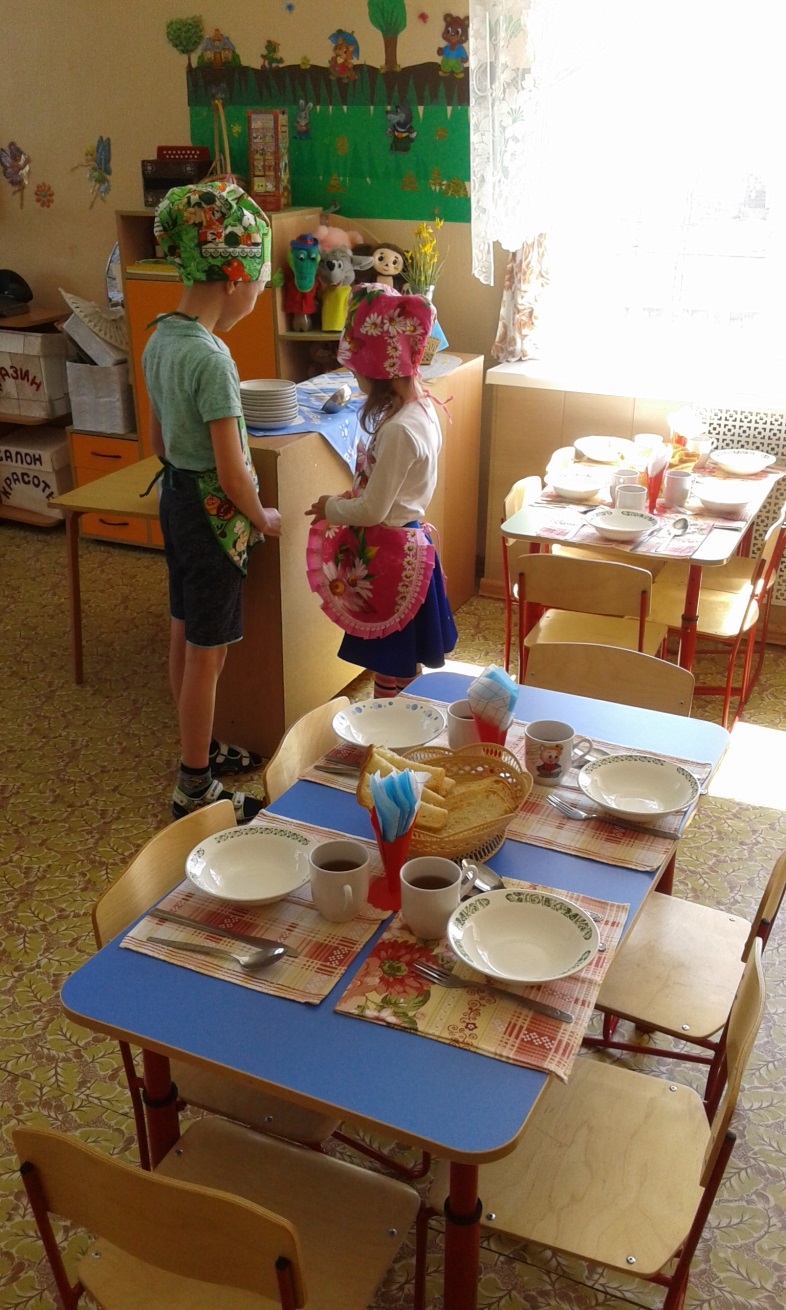 Ну вот и все готово
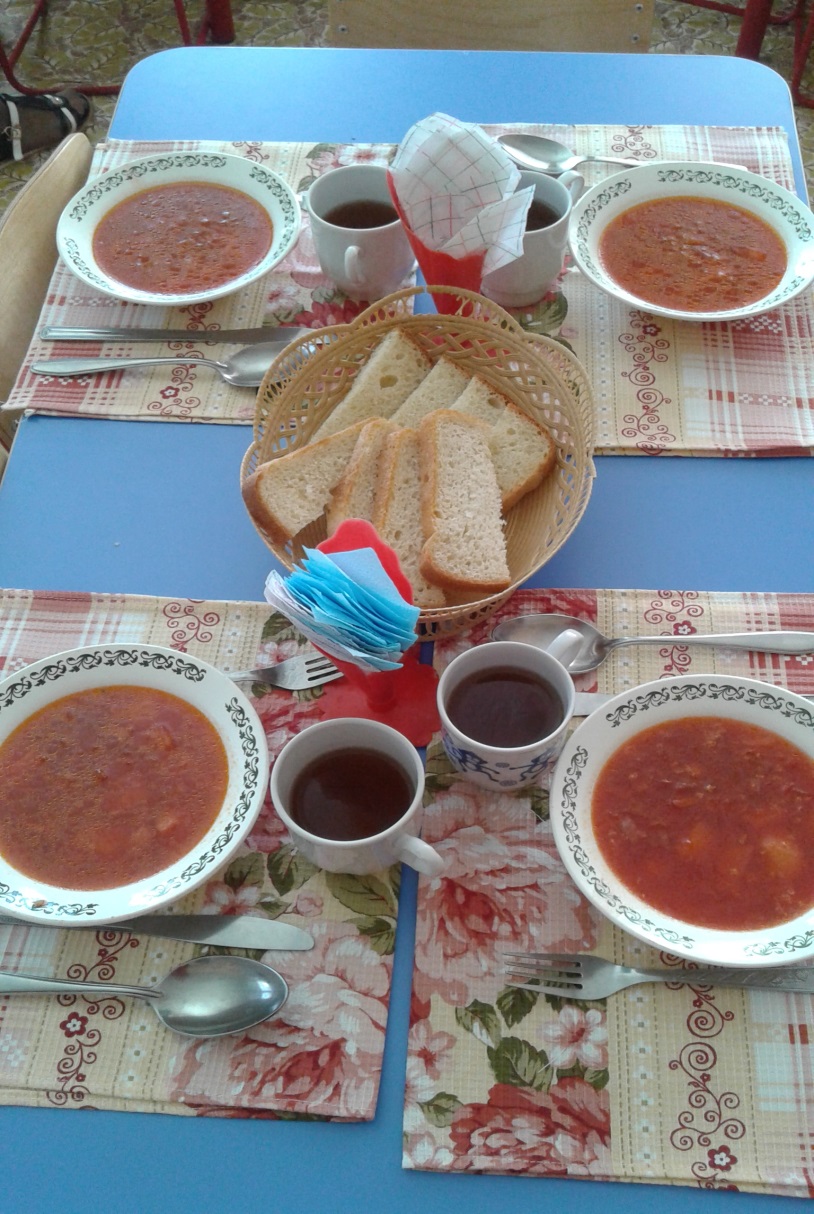 Моем руки перед едой
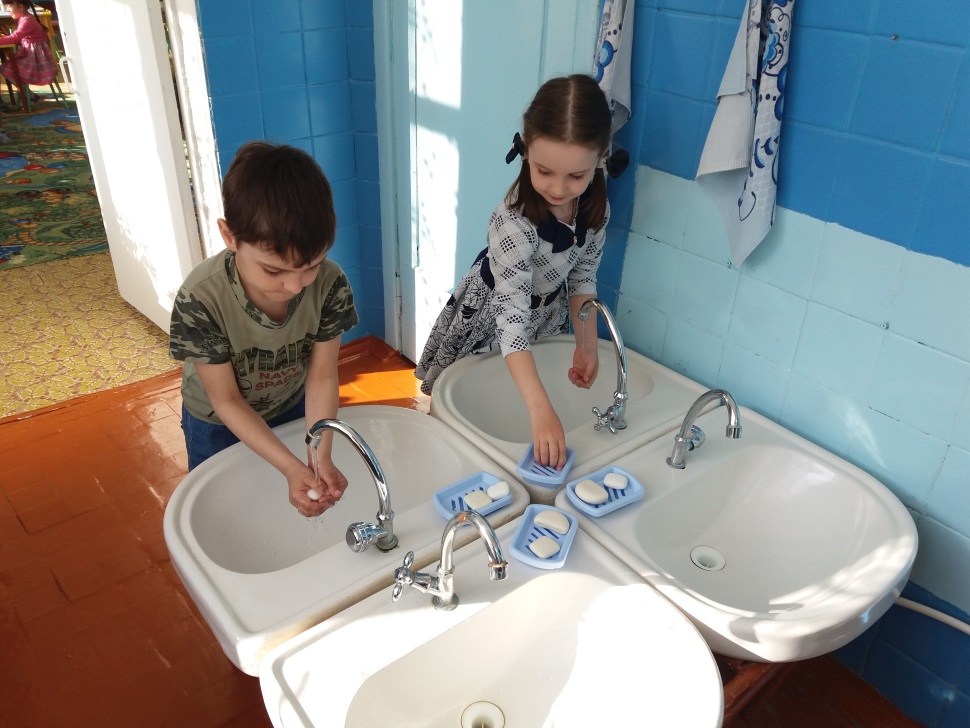 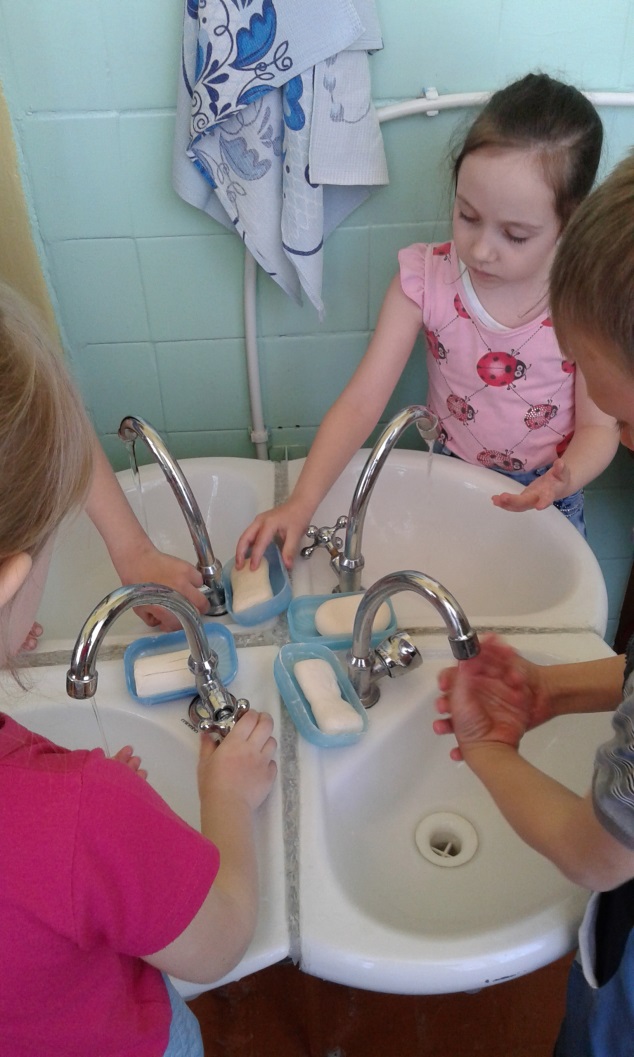 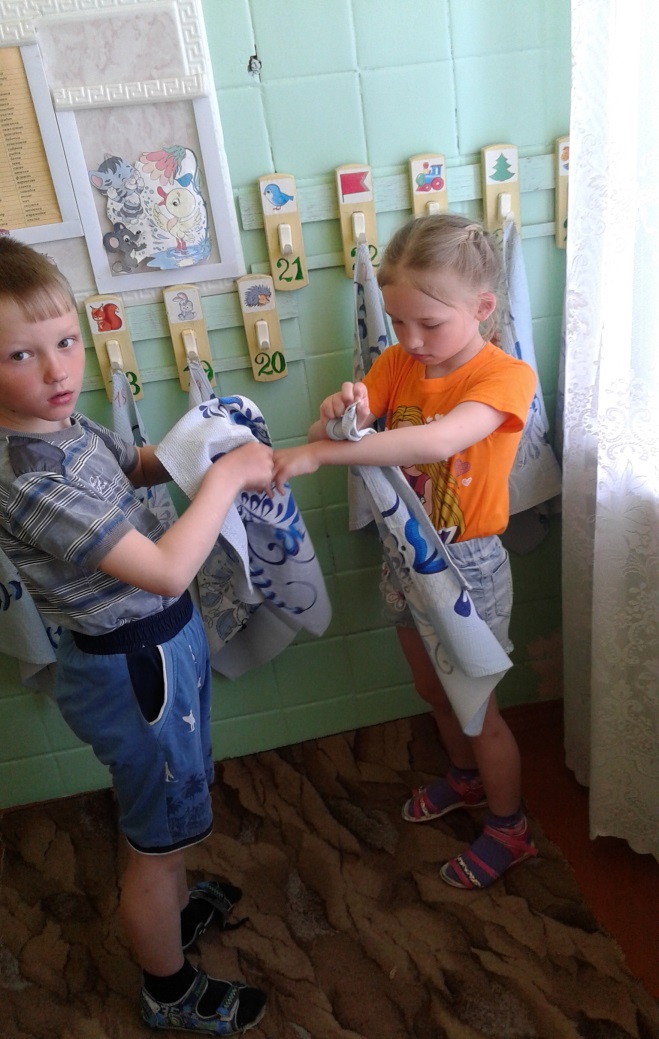 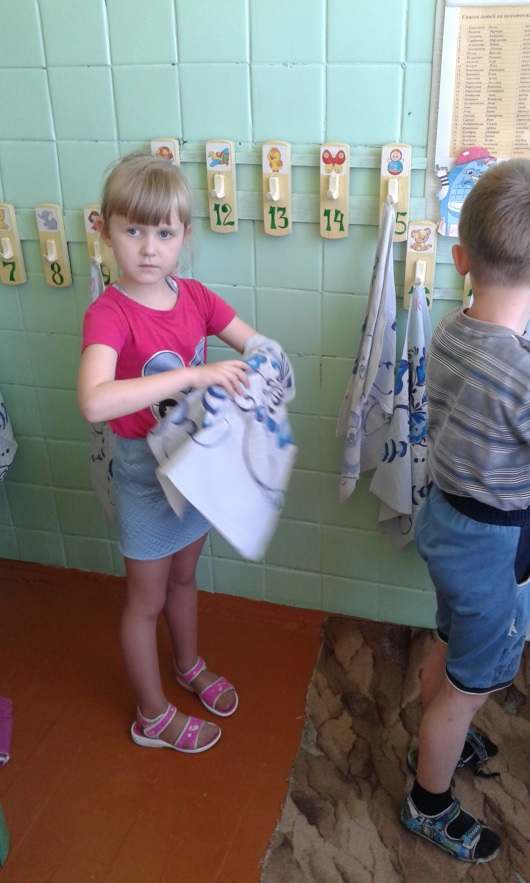 Наши мальчики настоящие джентльмены
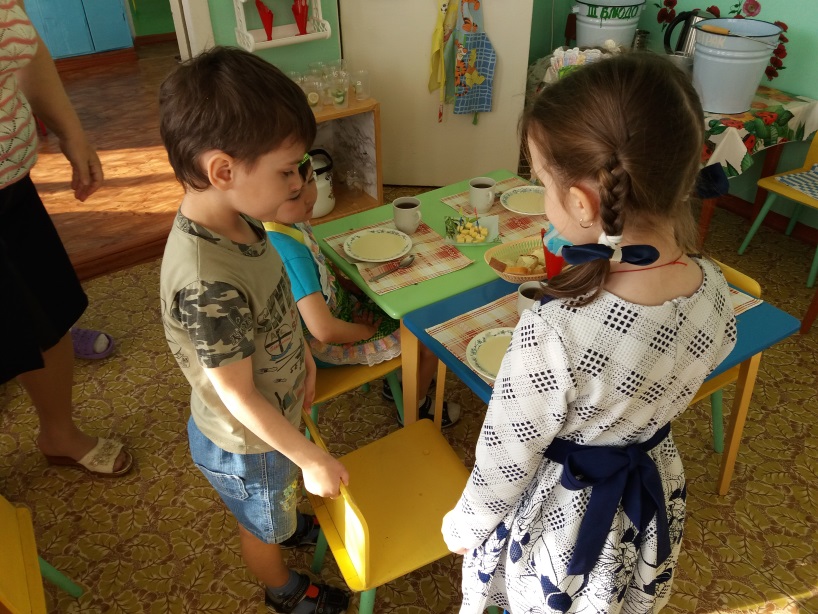 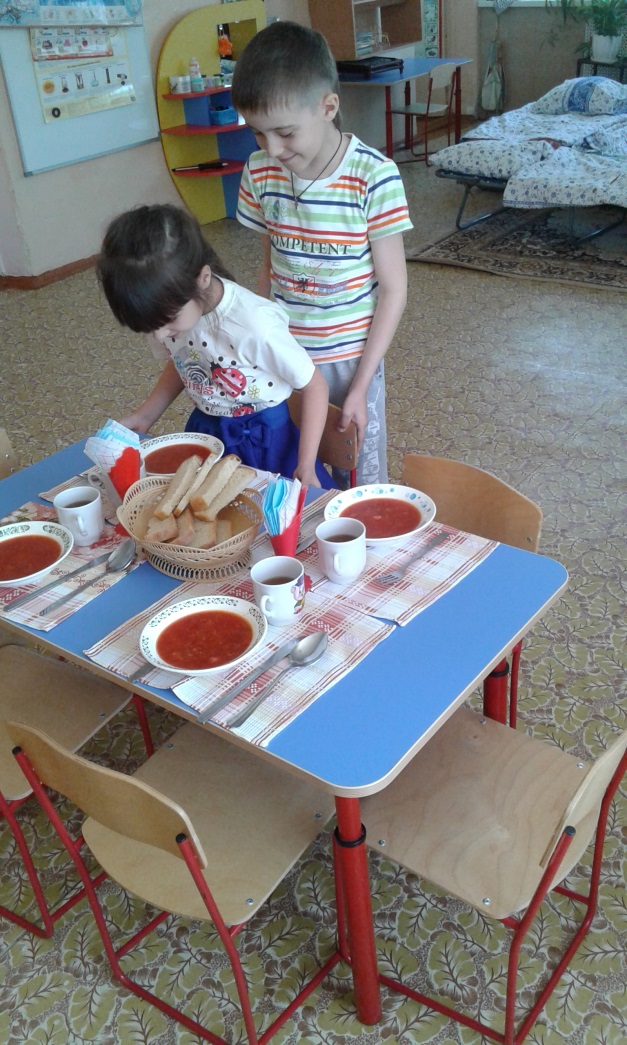 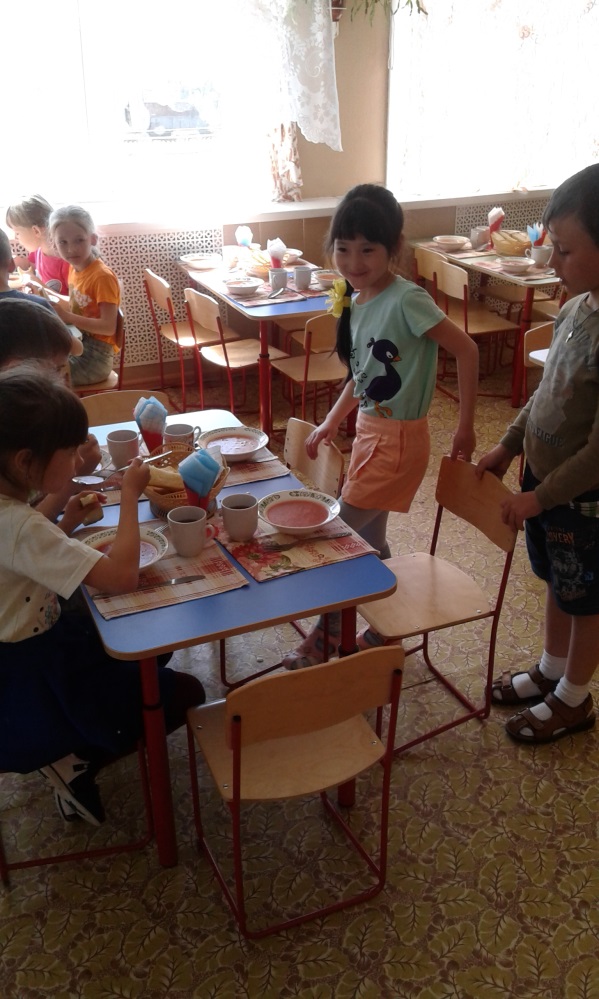 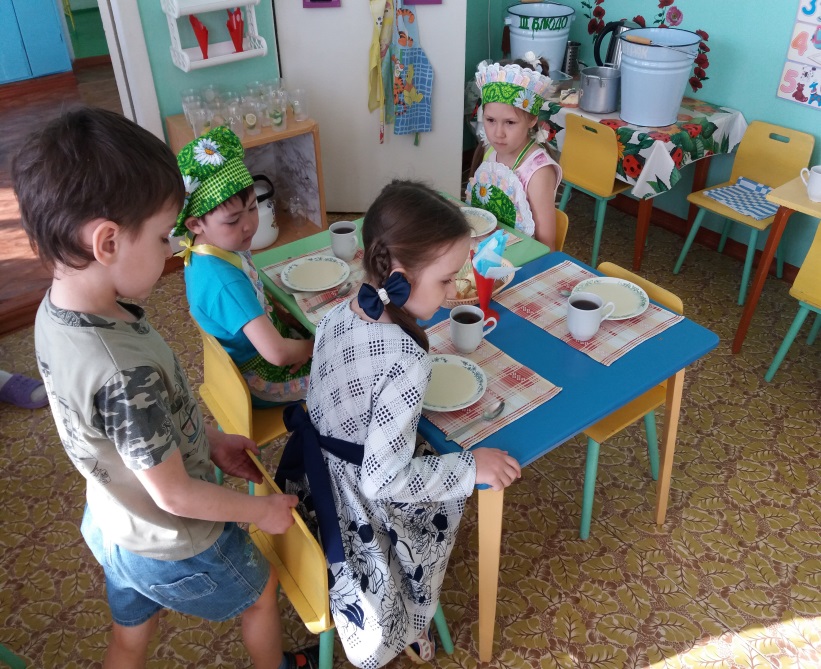 Во время приема пищи в кафе «Вкусняшка» звучит нежная, приятная мелодия
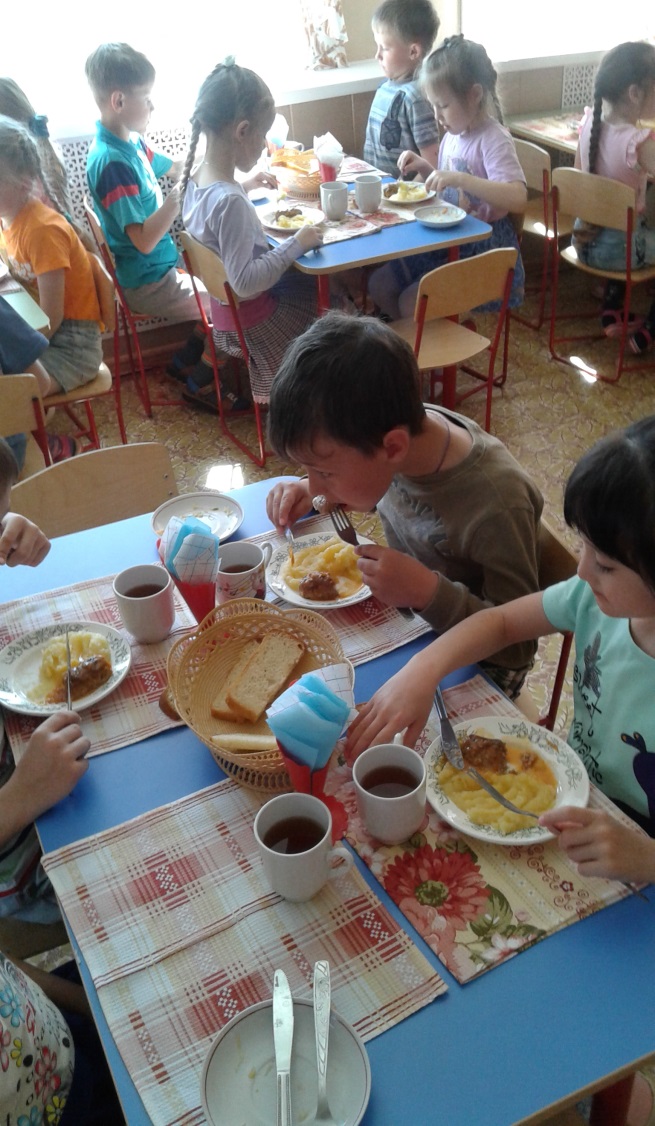 Правила приема пищи
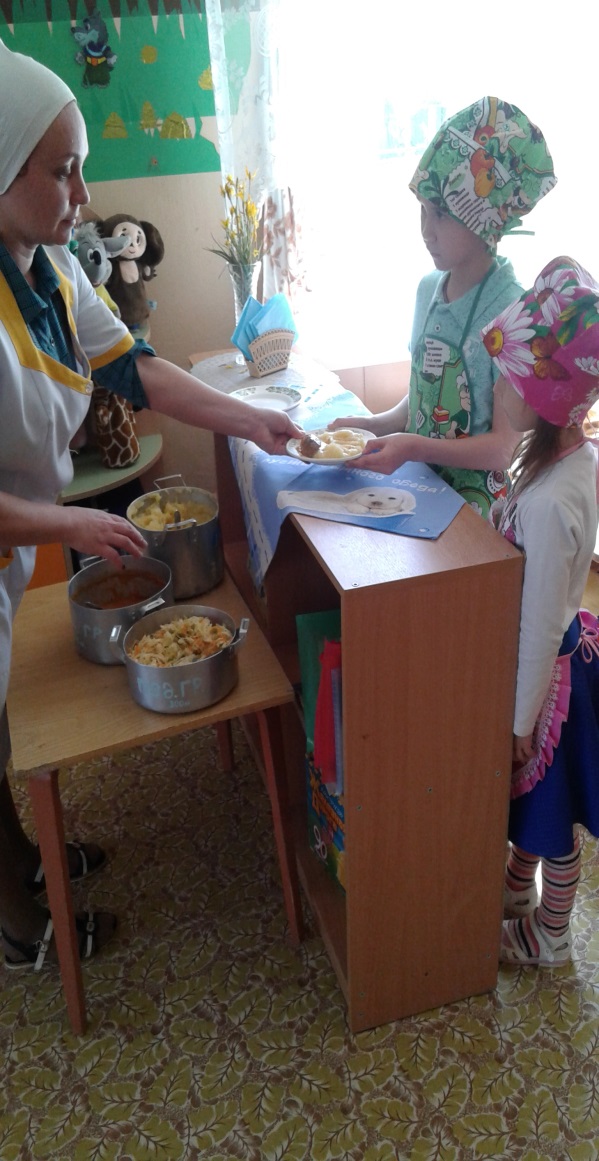 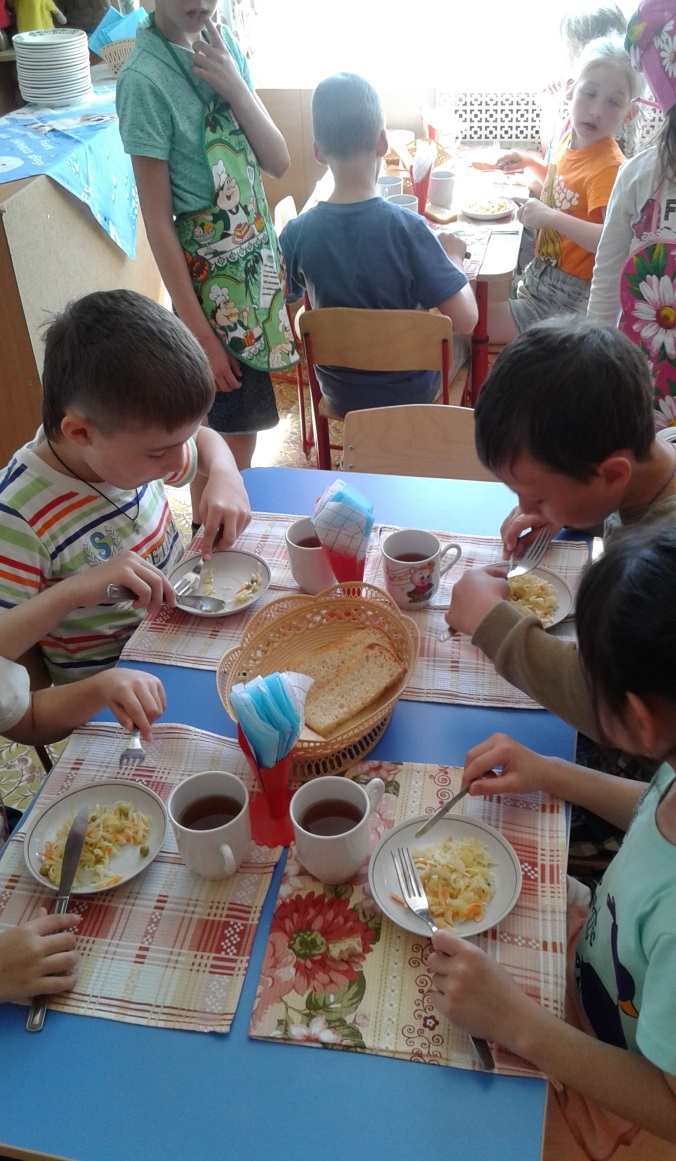 Какой вкусный обед!!!!!!!!!!!!!!!!!!!!!!!!!
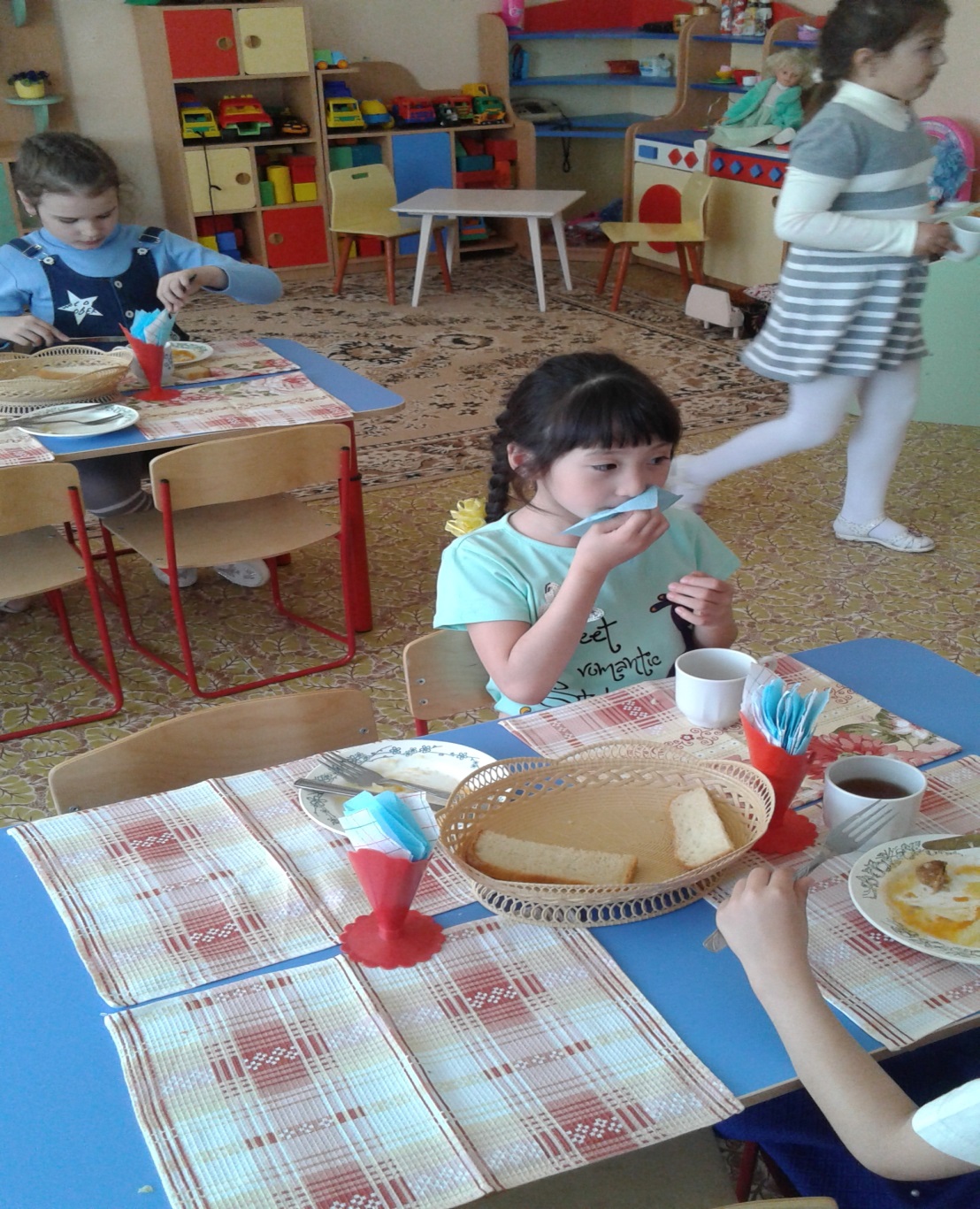 Необходимо прополоскать зубки после еды
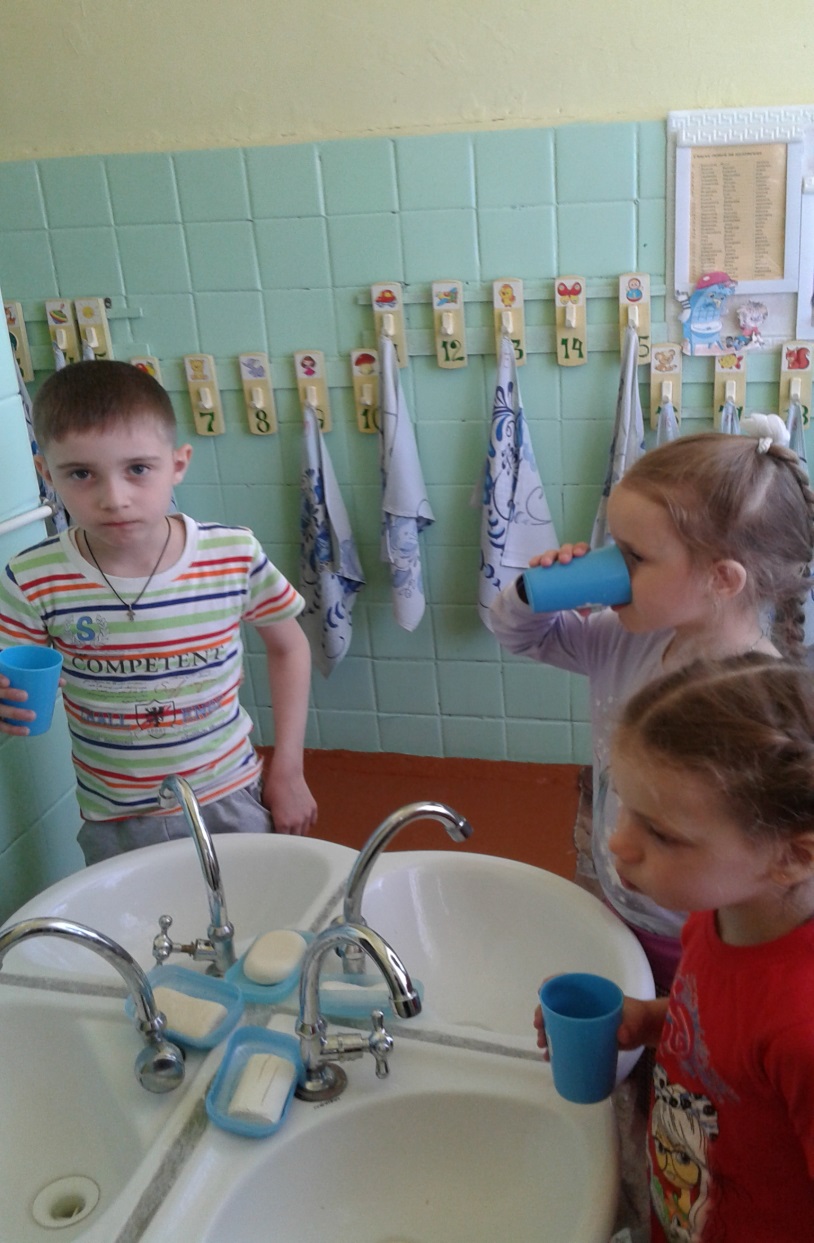 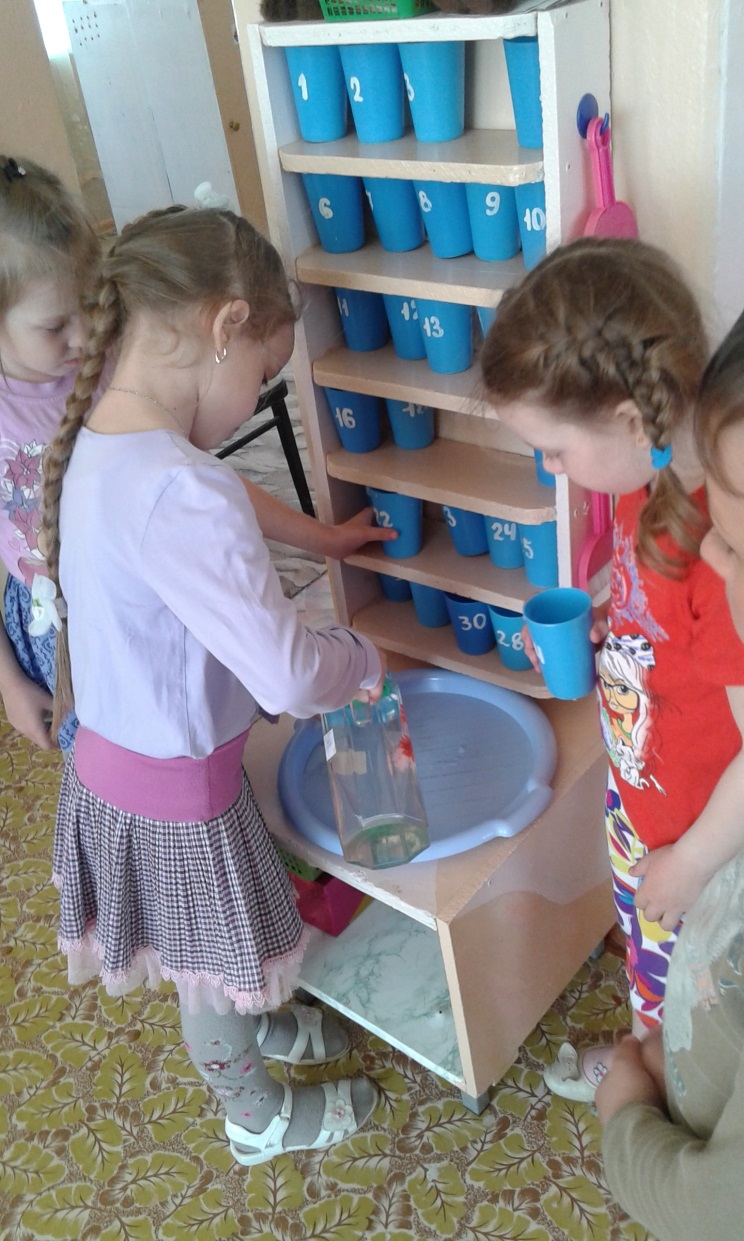 ДЛЯ ВАС РОДИТЕЛИ
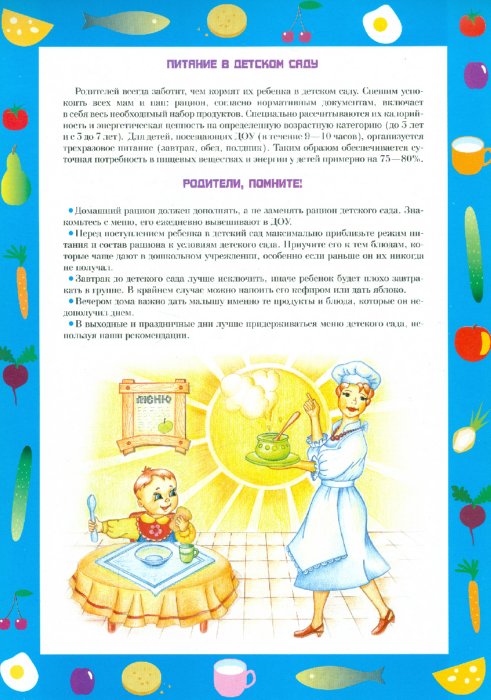 Спасибо  за внимание!